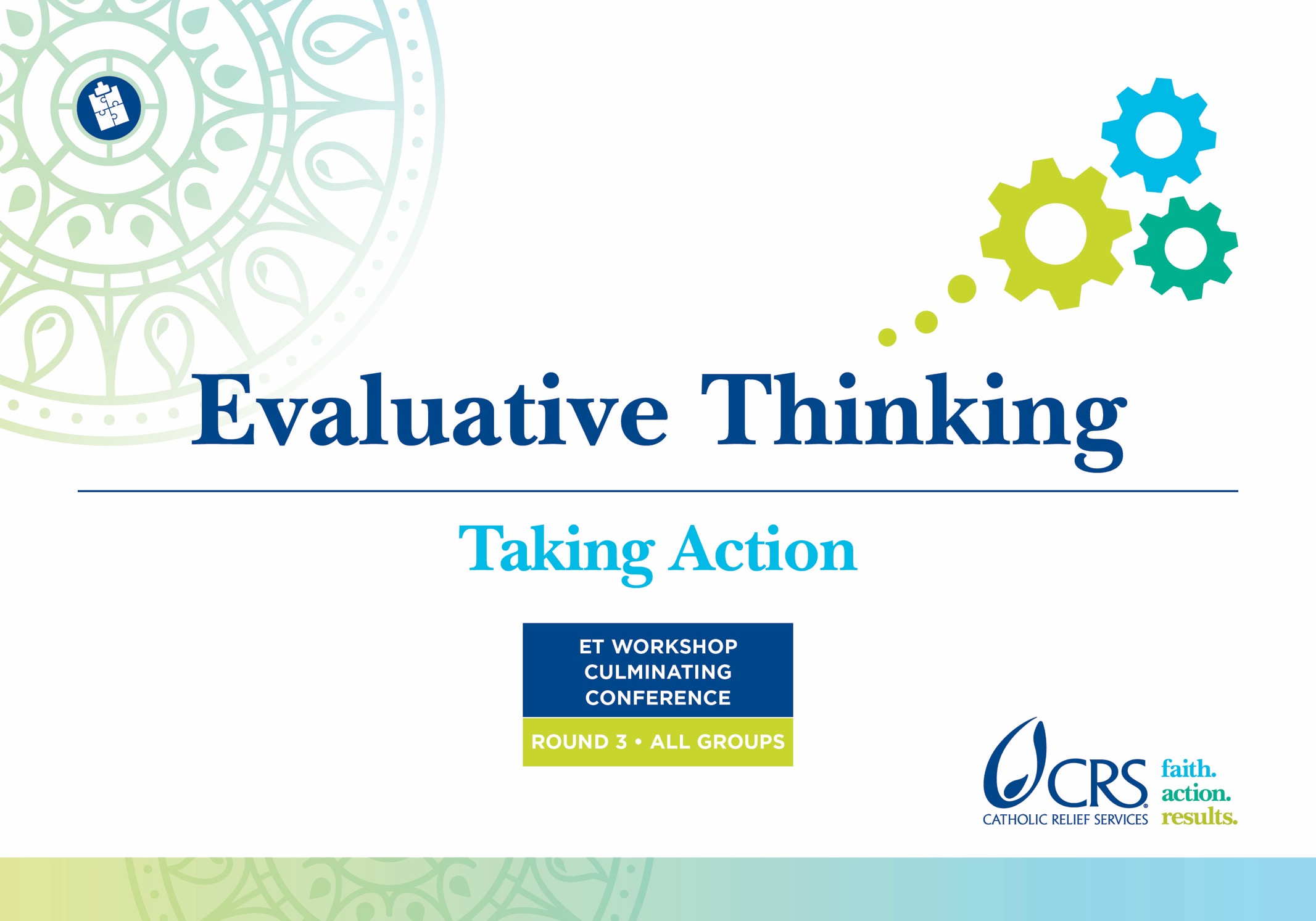 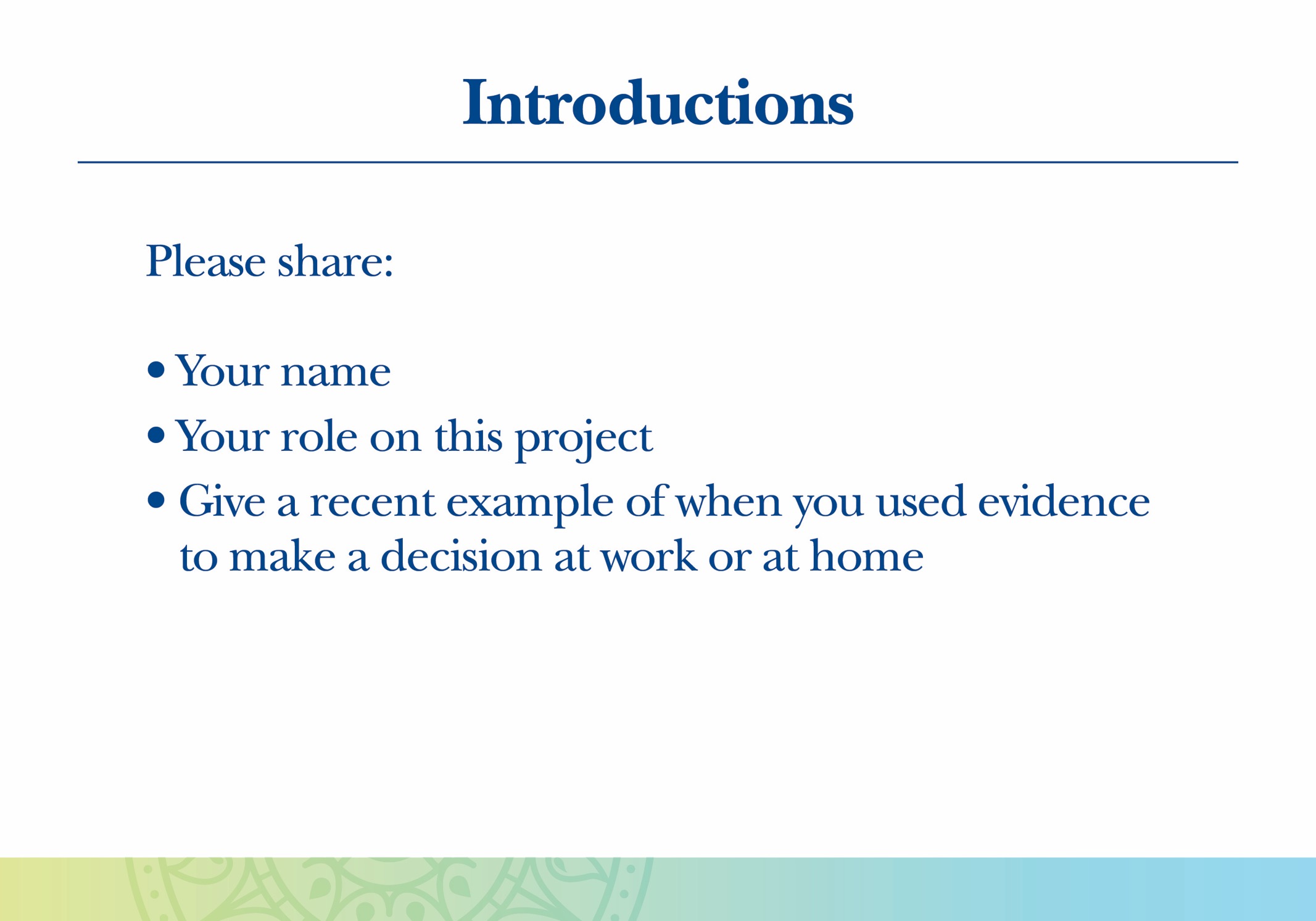 [Speaker Notes: Perhaps add your own slide before this one, with pictures and brief biographies of the facilitator(s)]
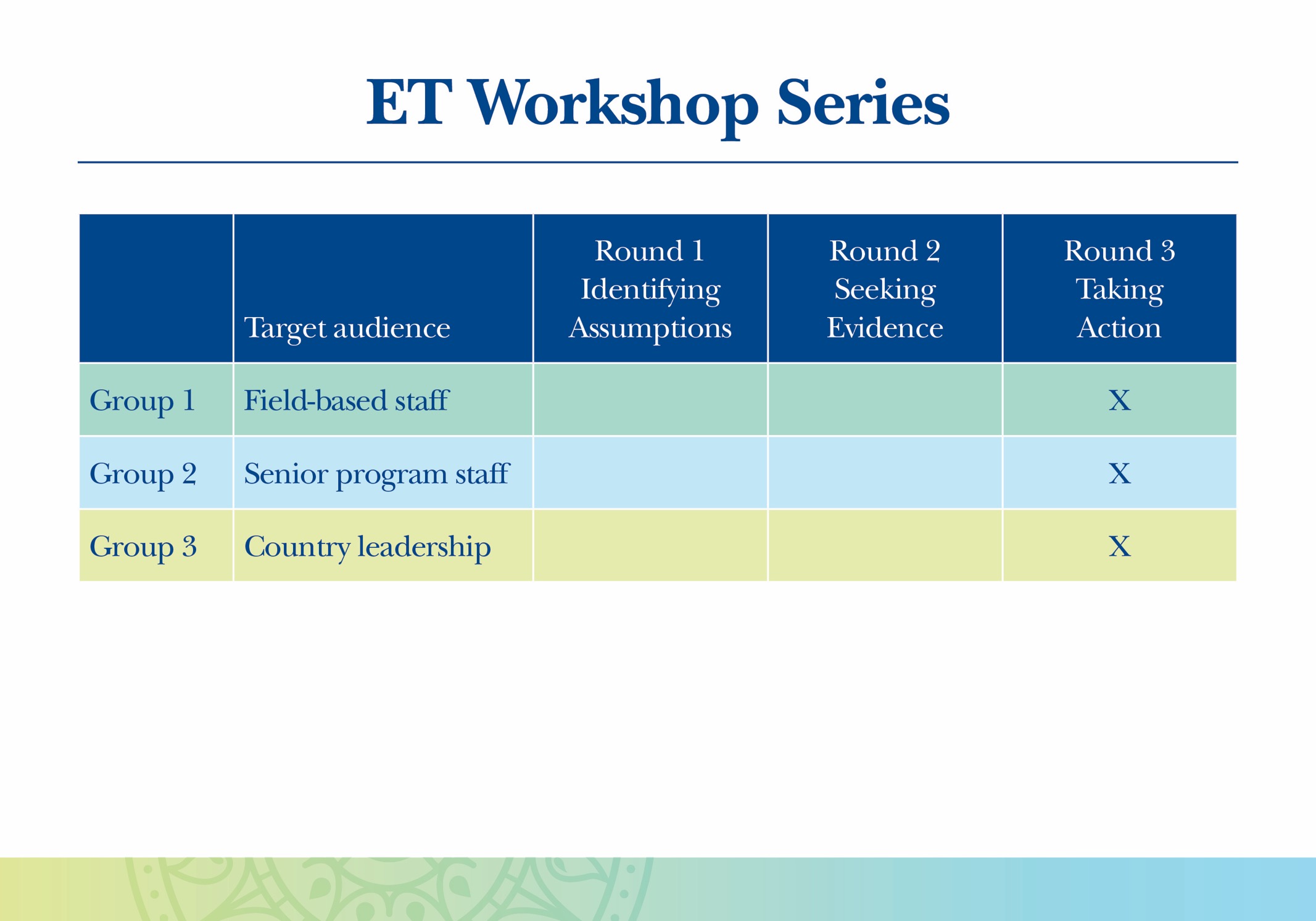 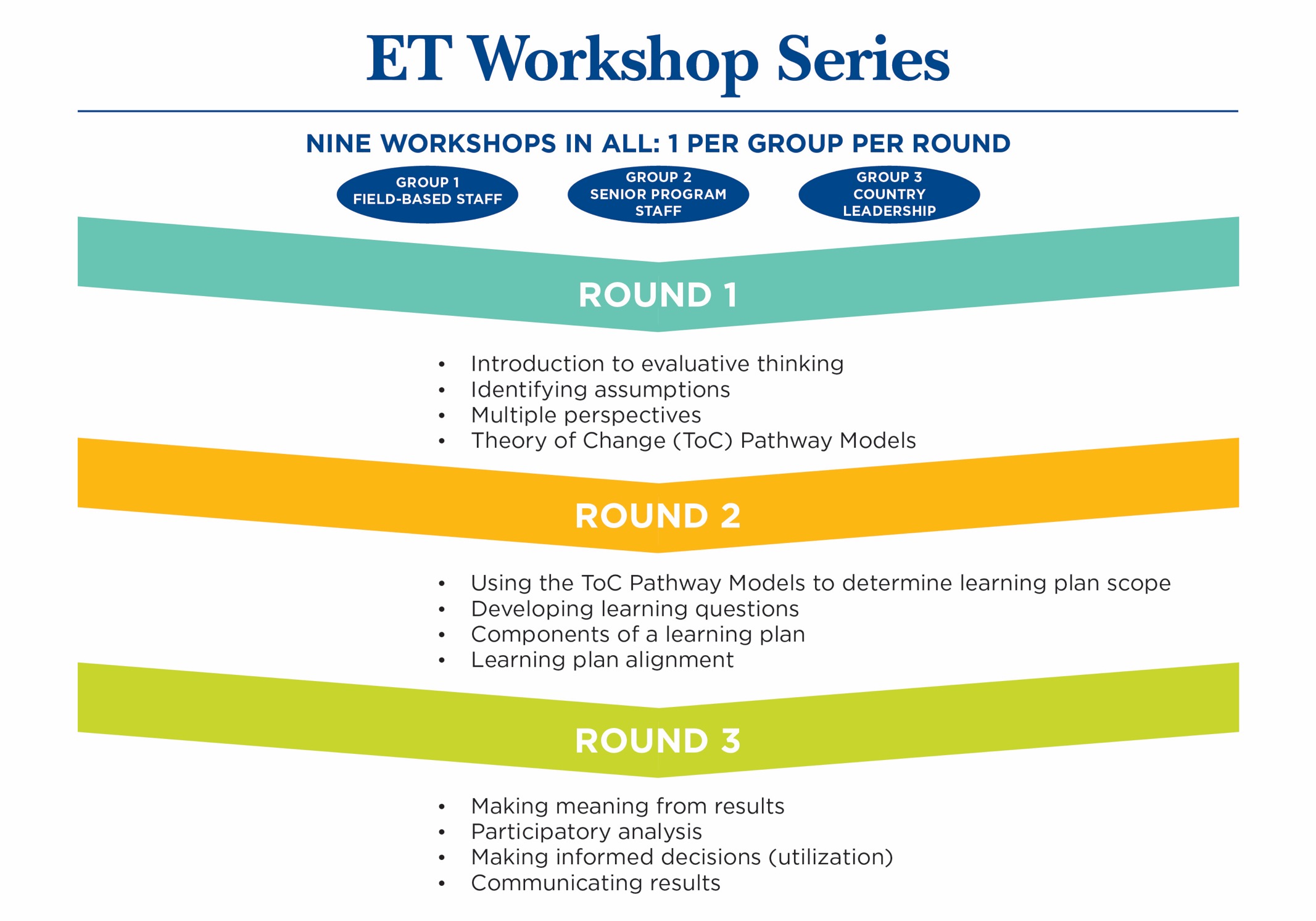 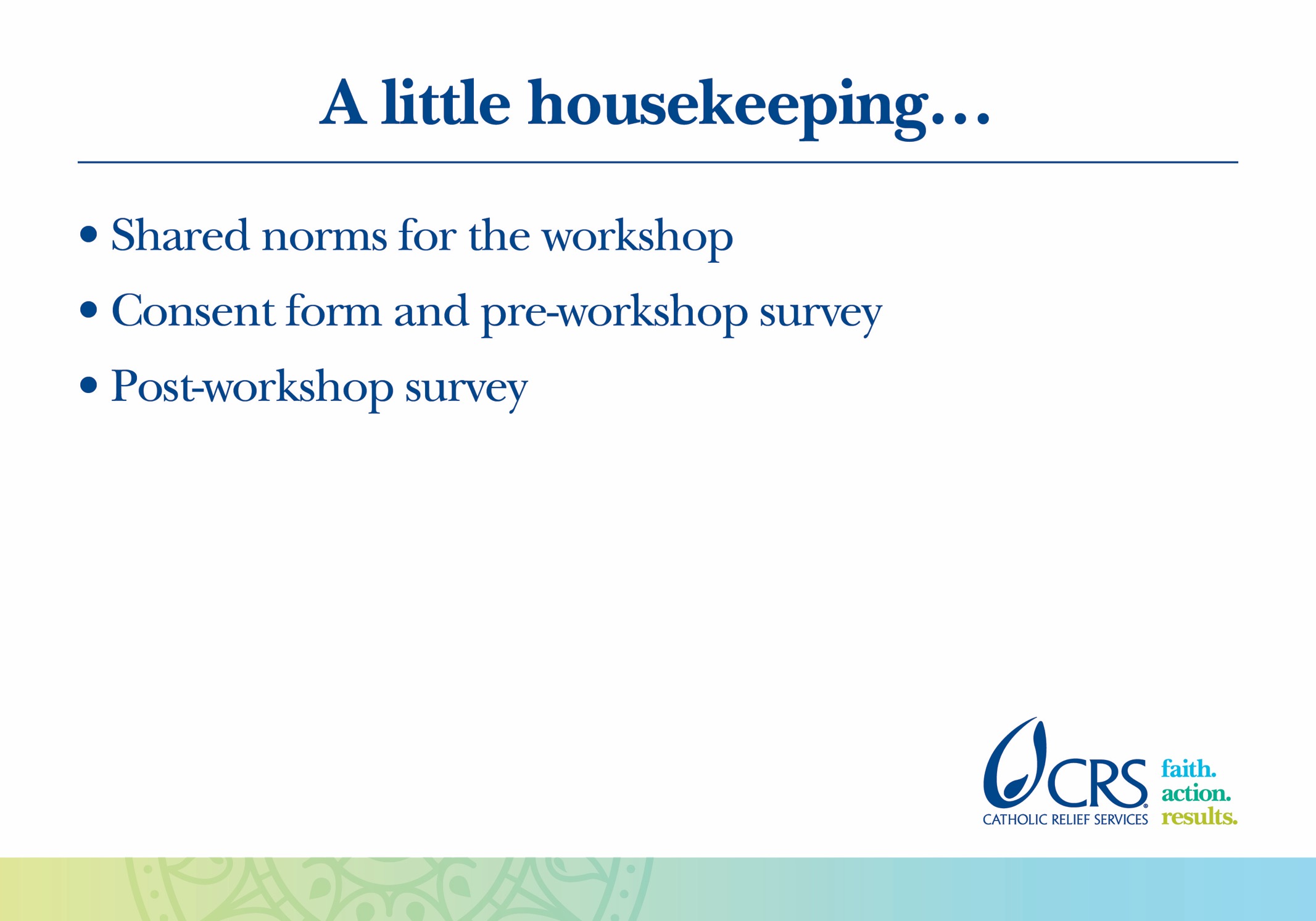 [Speaker Notes: Examples of “shared norms” are things like: turn mobile phones to silent, don’t talk when someone else is talking, etc.]
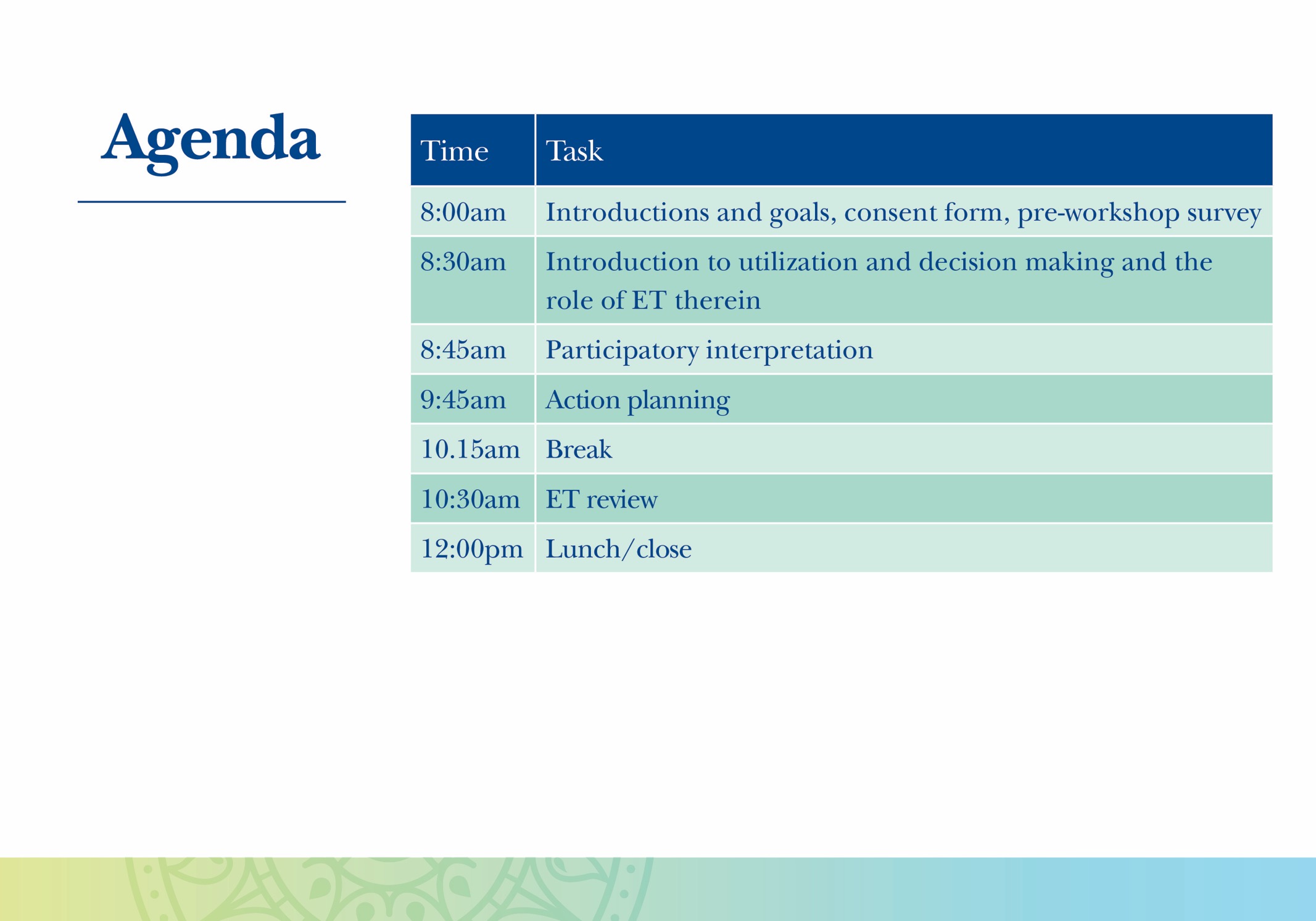 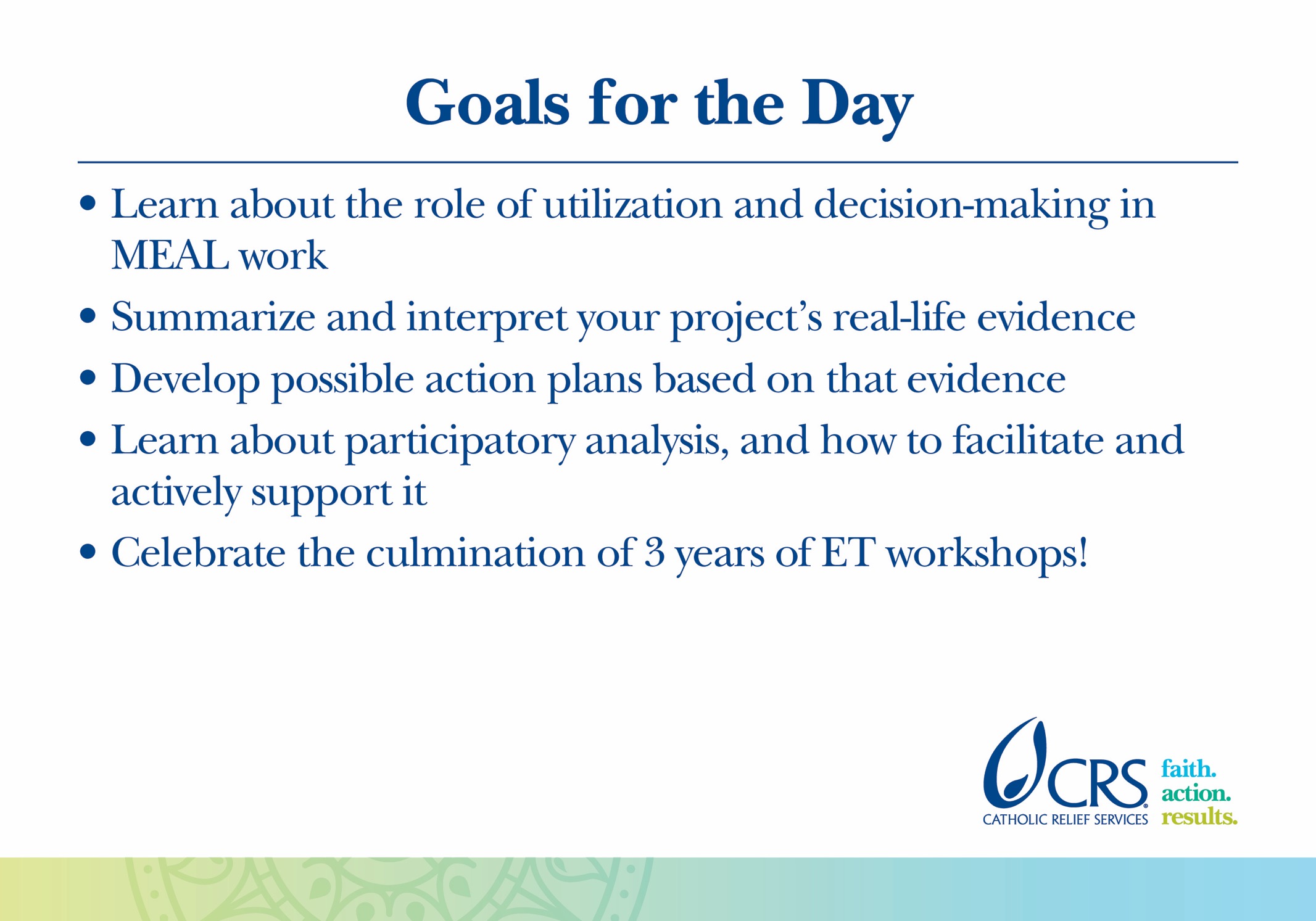 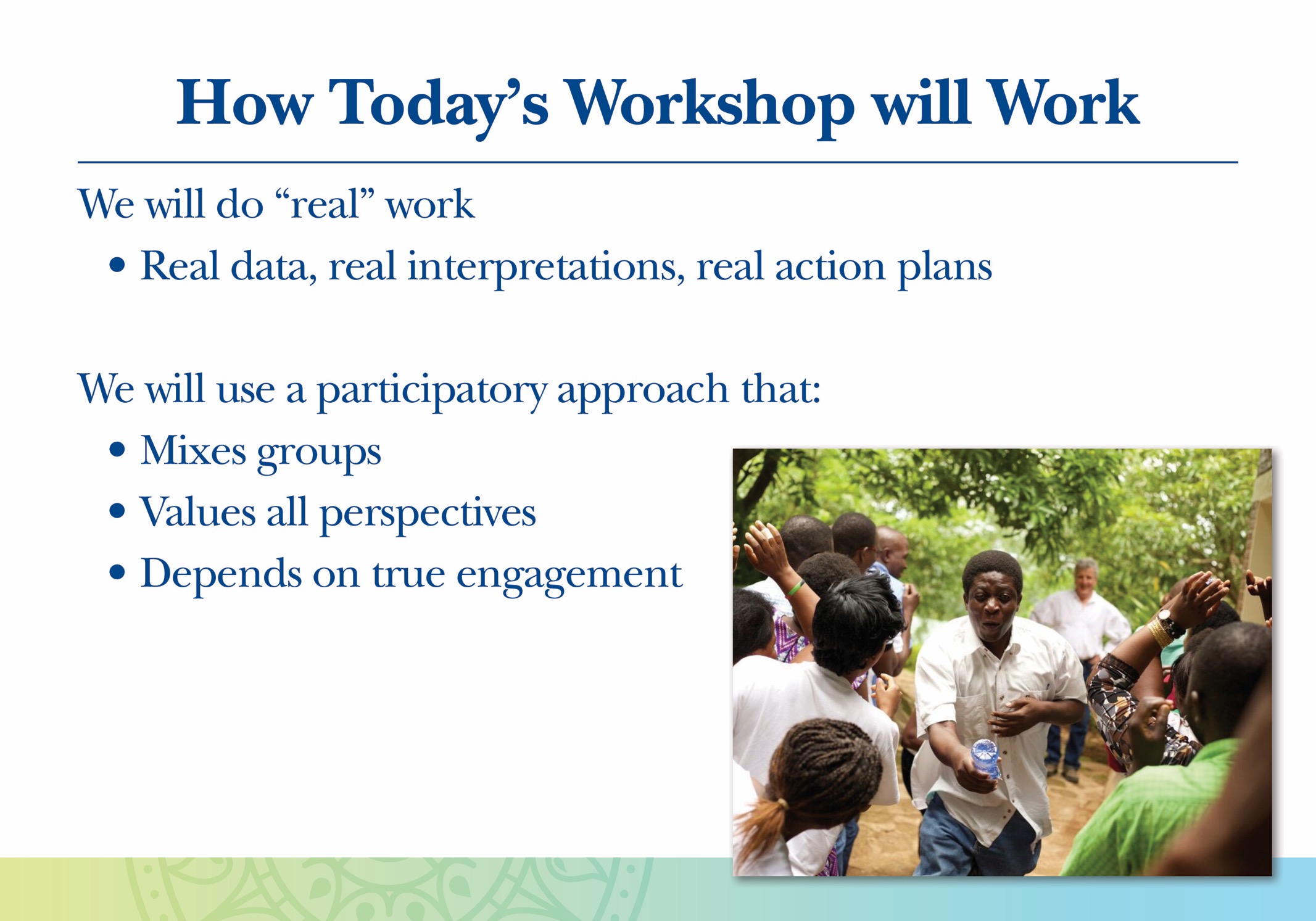 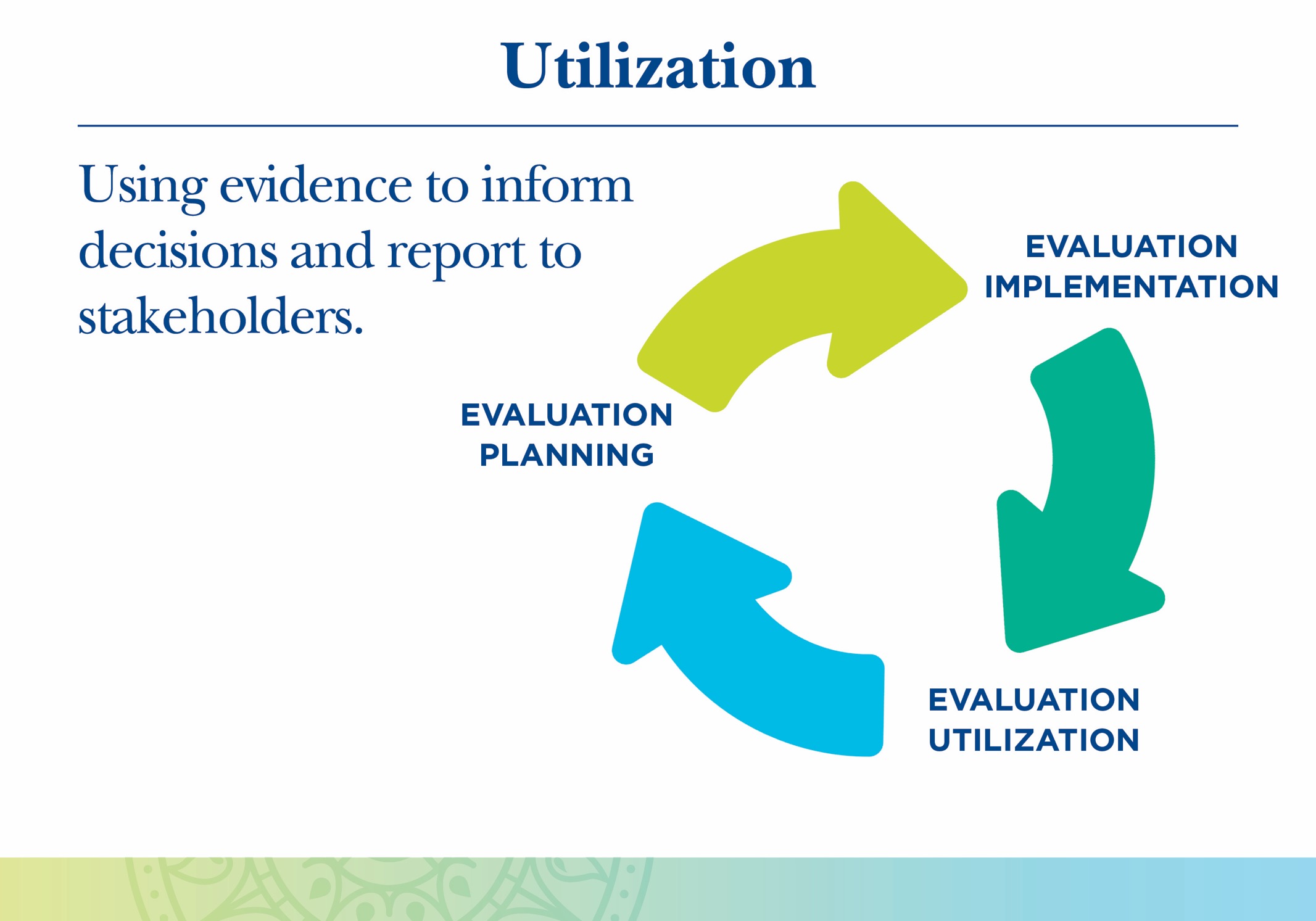 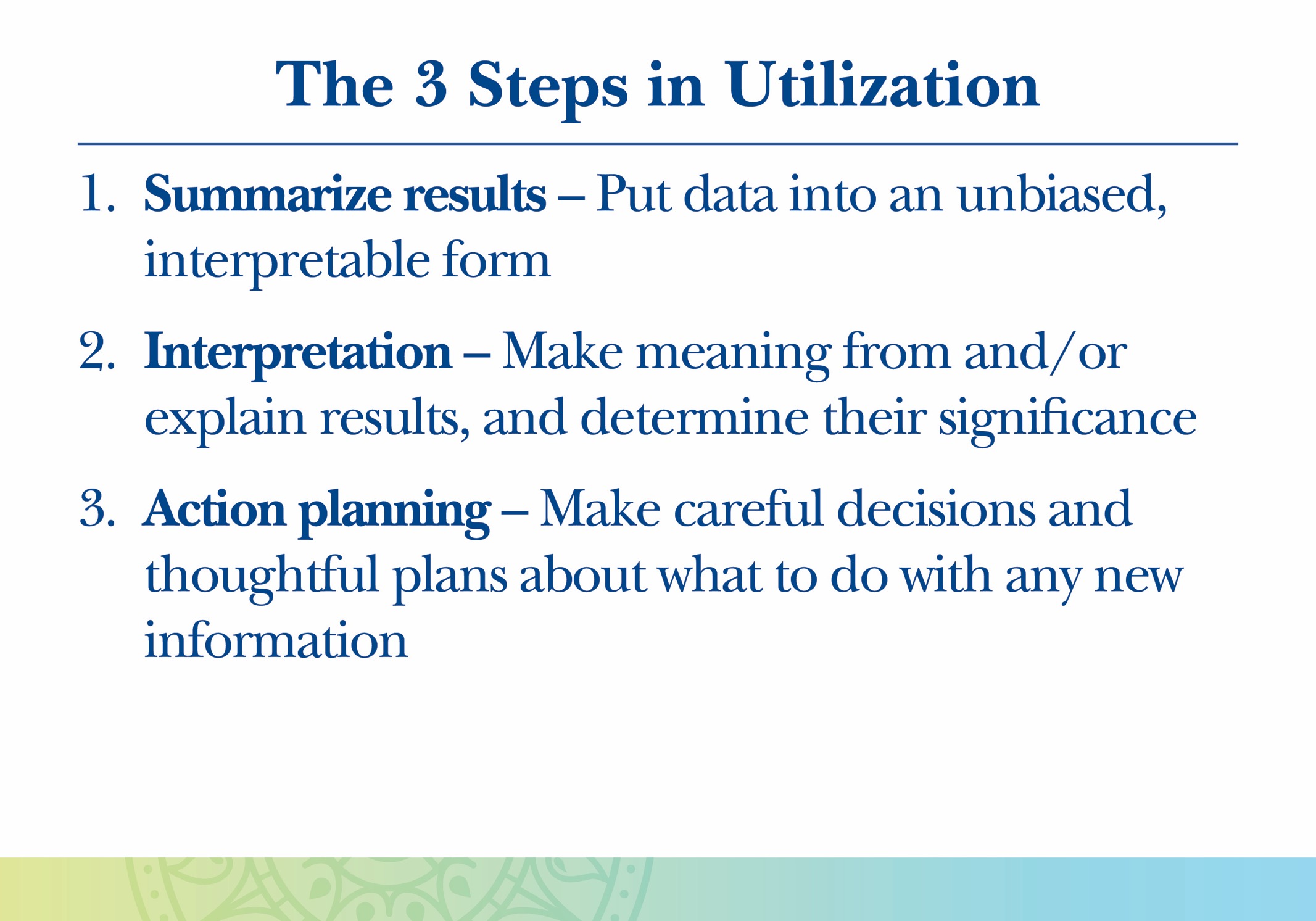 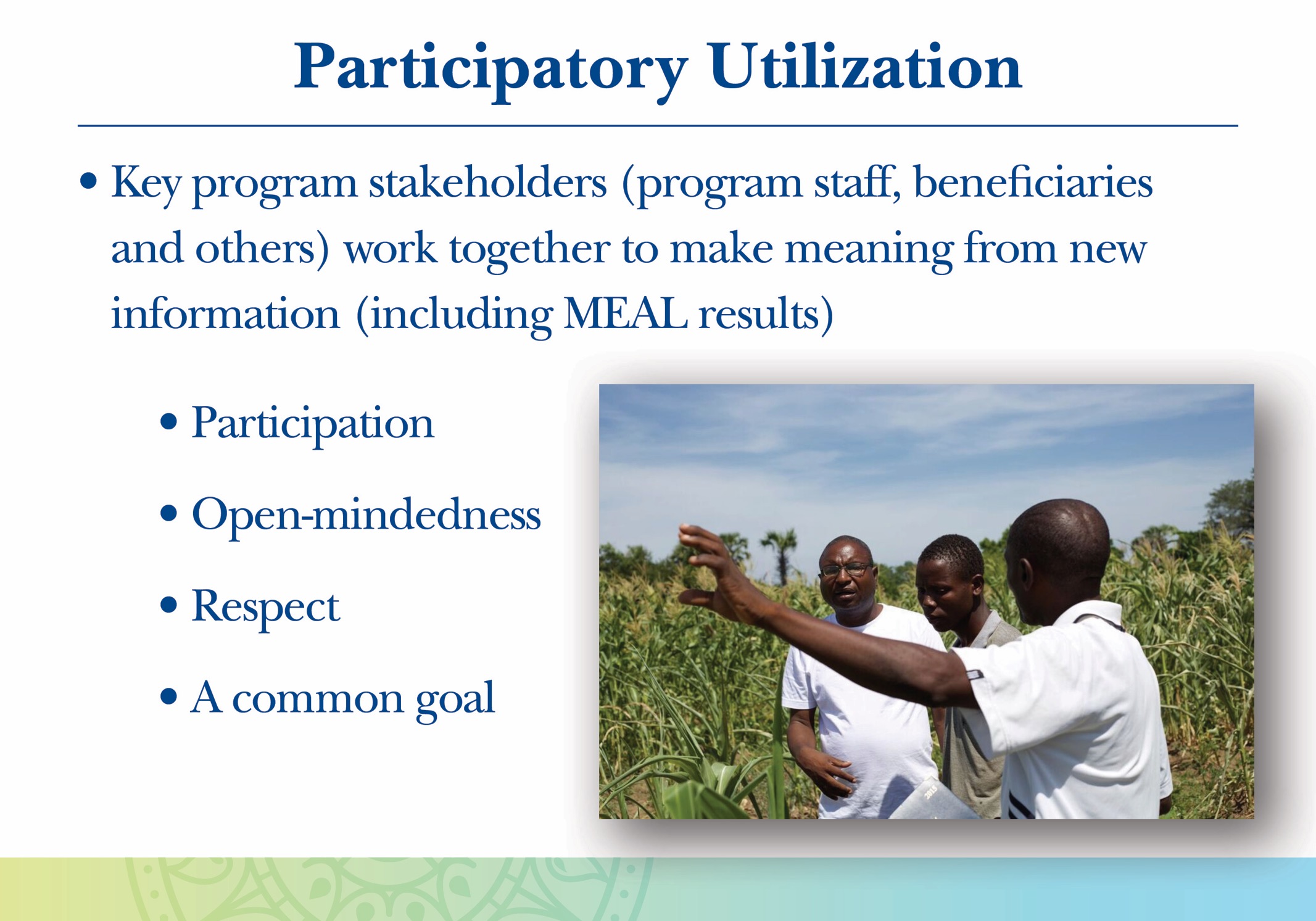 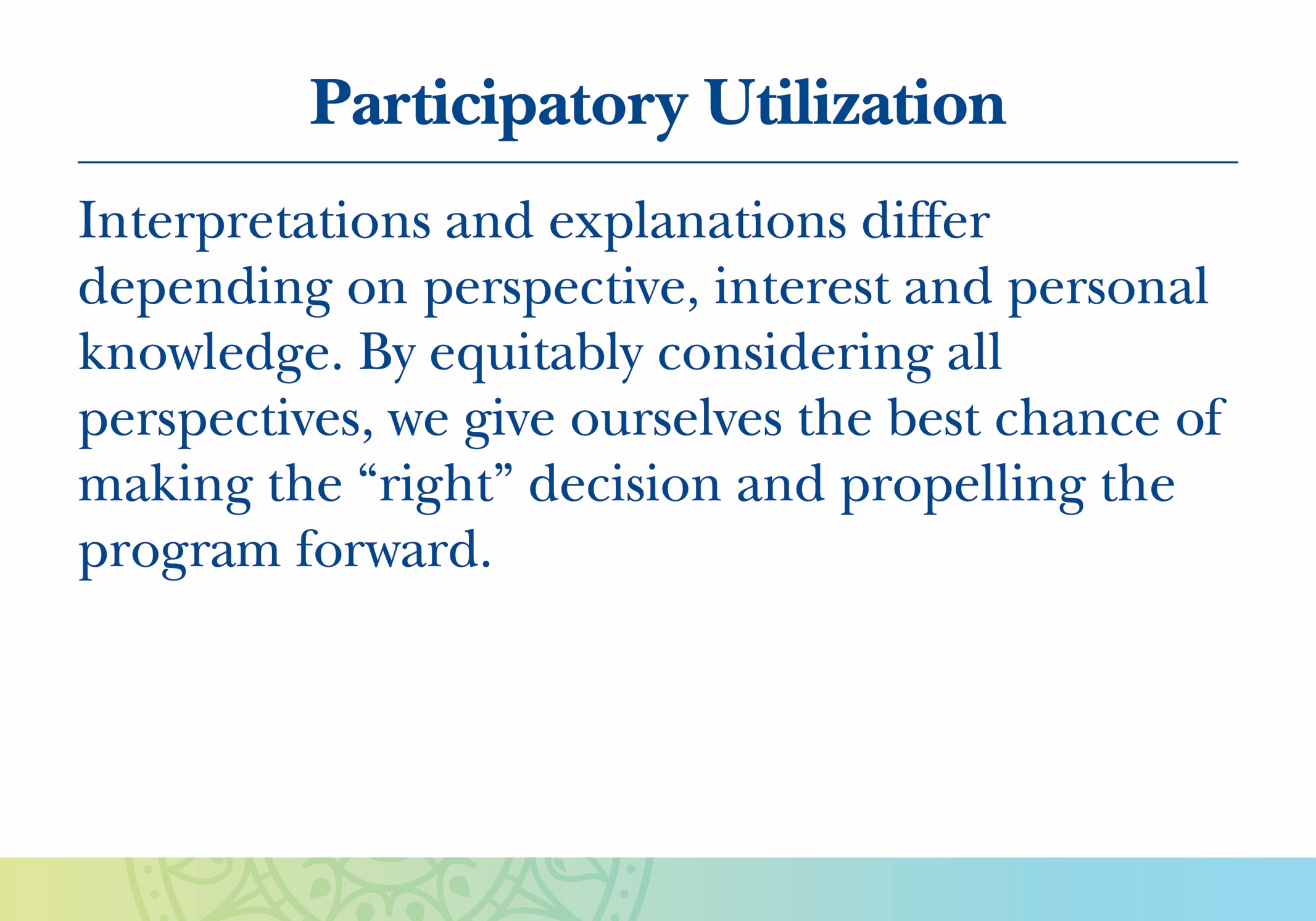 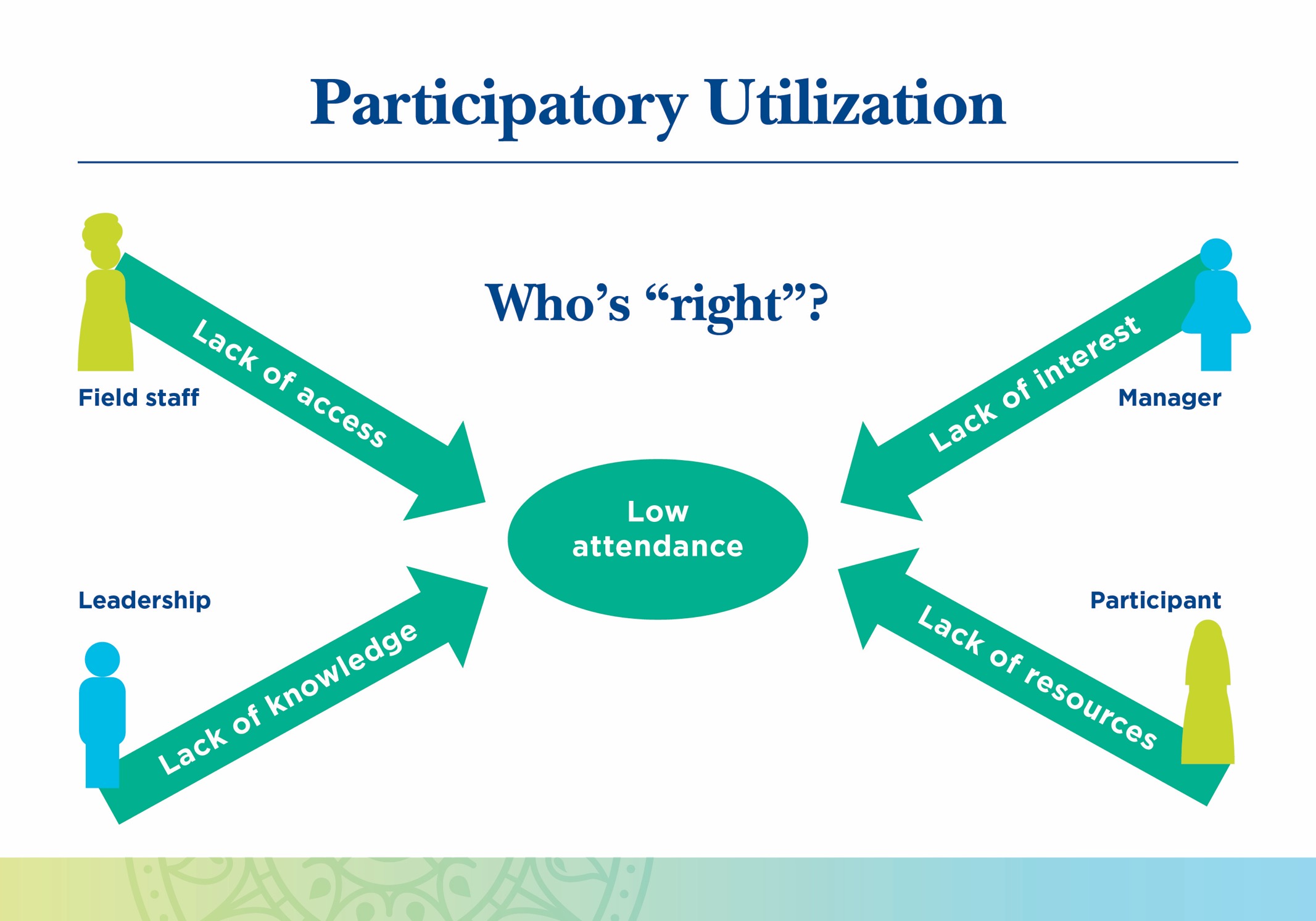 [Speaker Notes: Each of the stakeholders in this diagram has a different explanation for the observed pattern of low attendance. Their explanations may differ because they have different knowledge about the program. Any one (or more than one) of them could be right.]
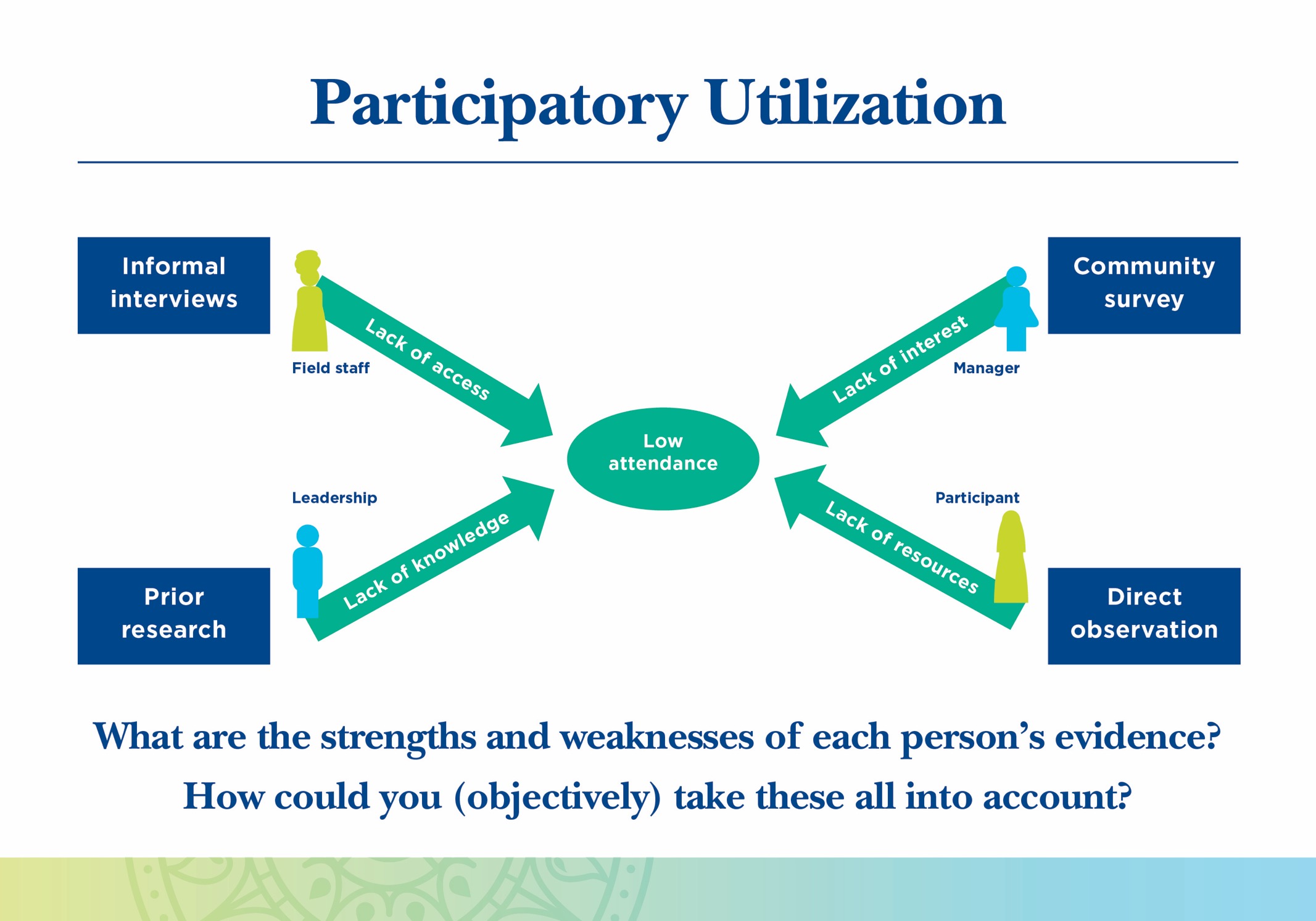 [Speaker Notes: In this diagram each of the stakeholders has a different source of evidence for the explanation they are providing.]
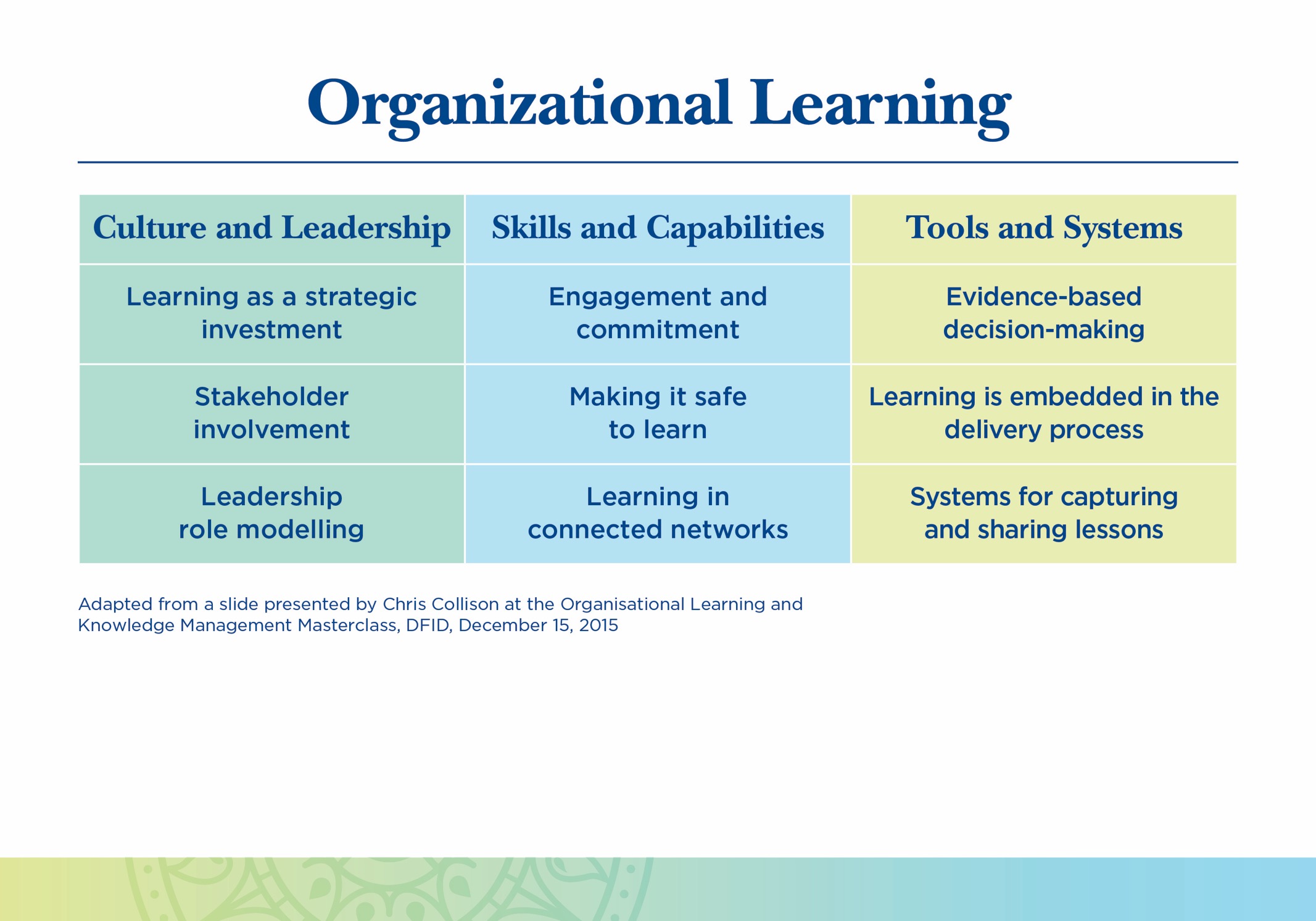 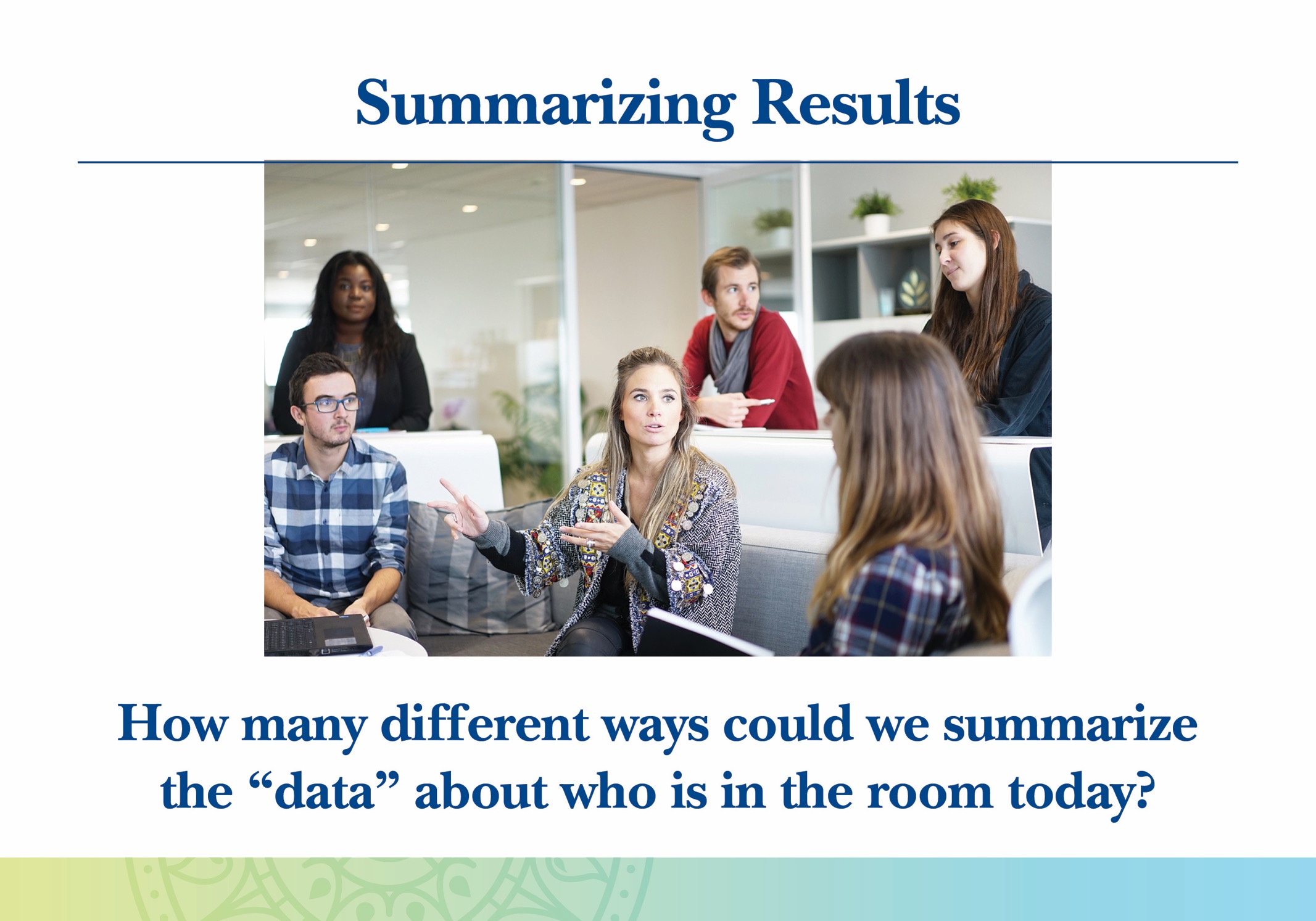 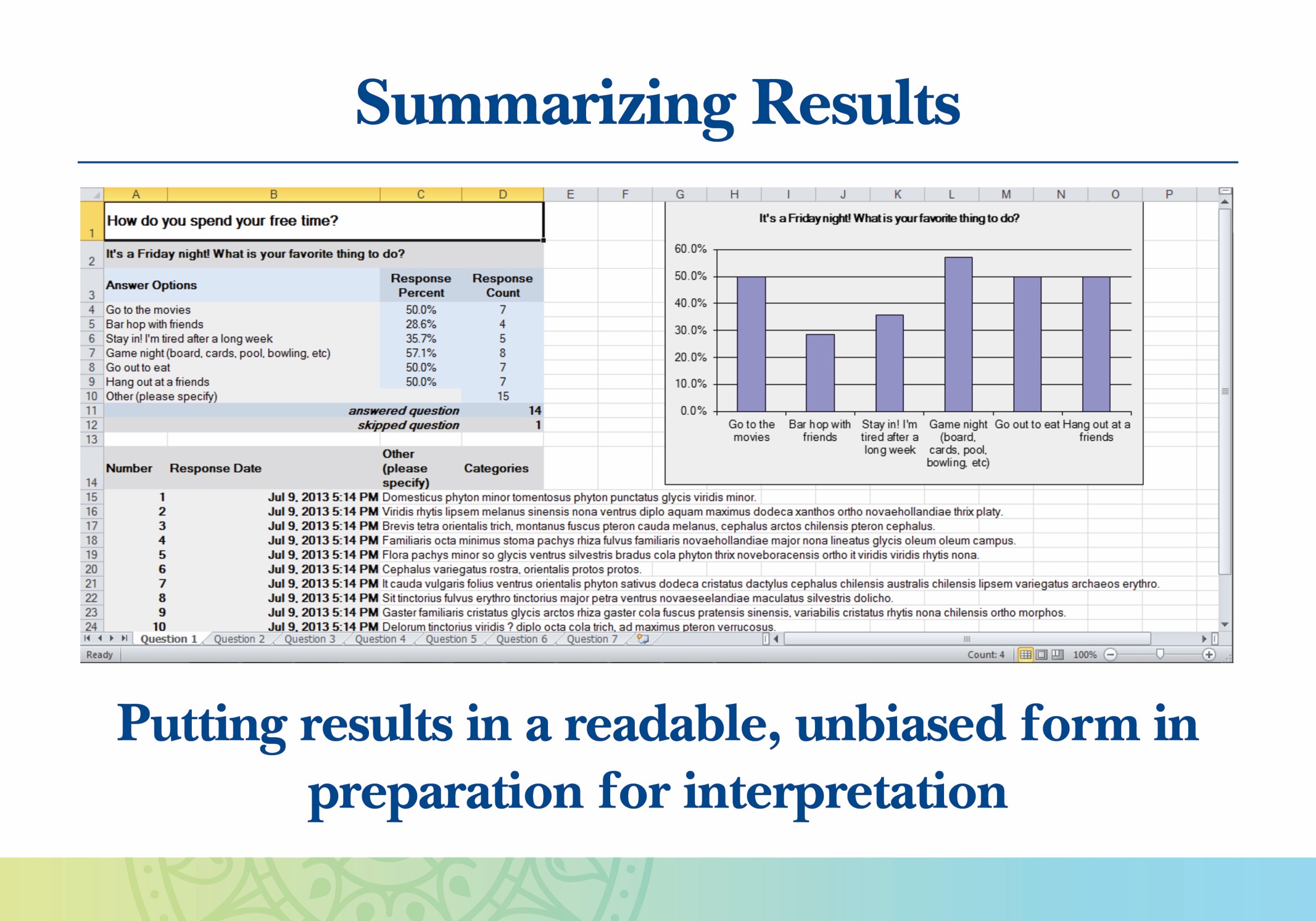 [Speaker Notes: These images are just examples of how raw data (data tabulated directly from a survey, for example) might look.]
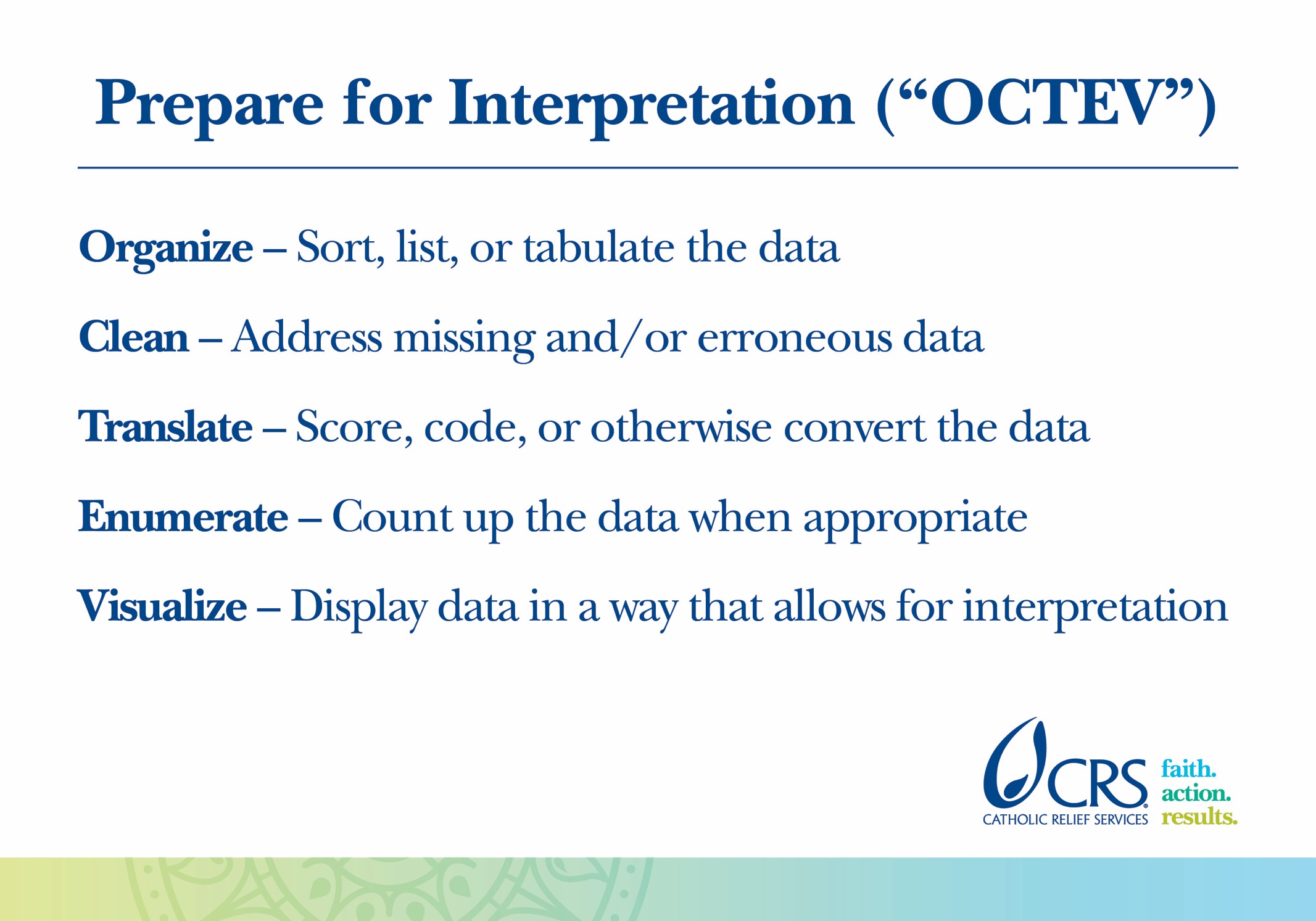 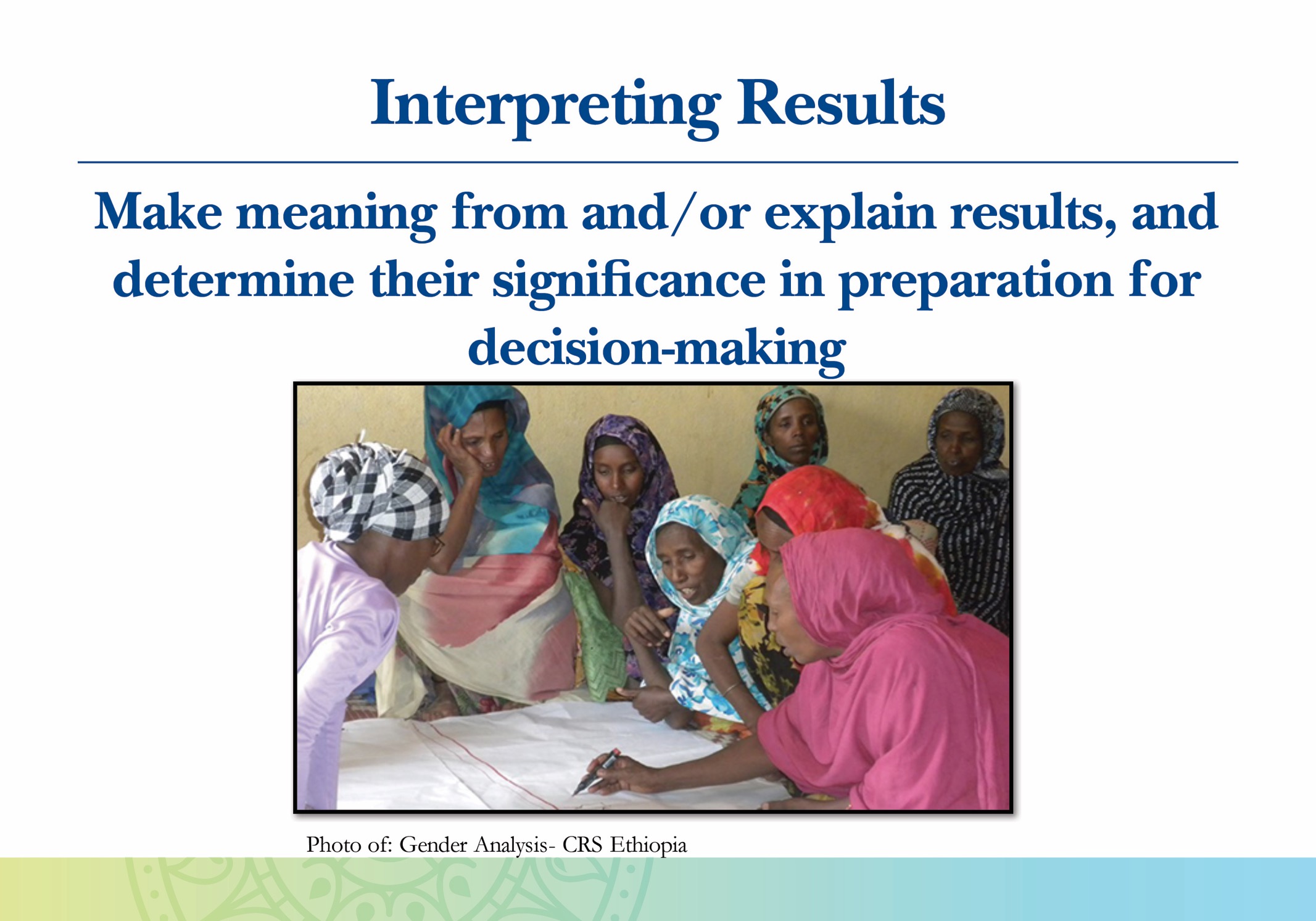 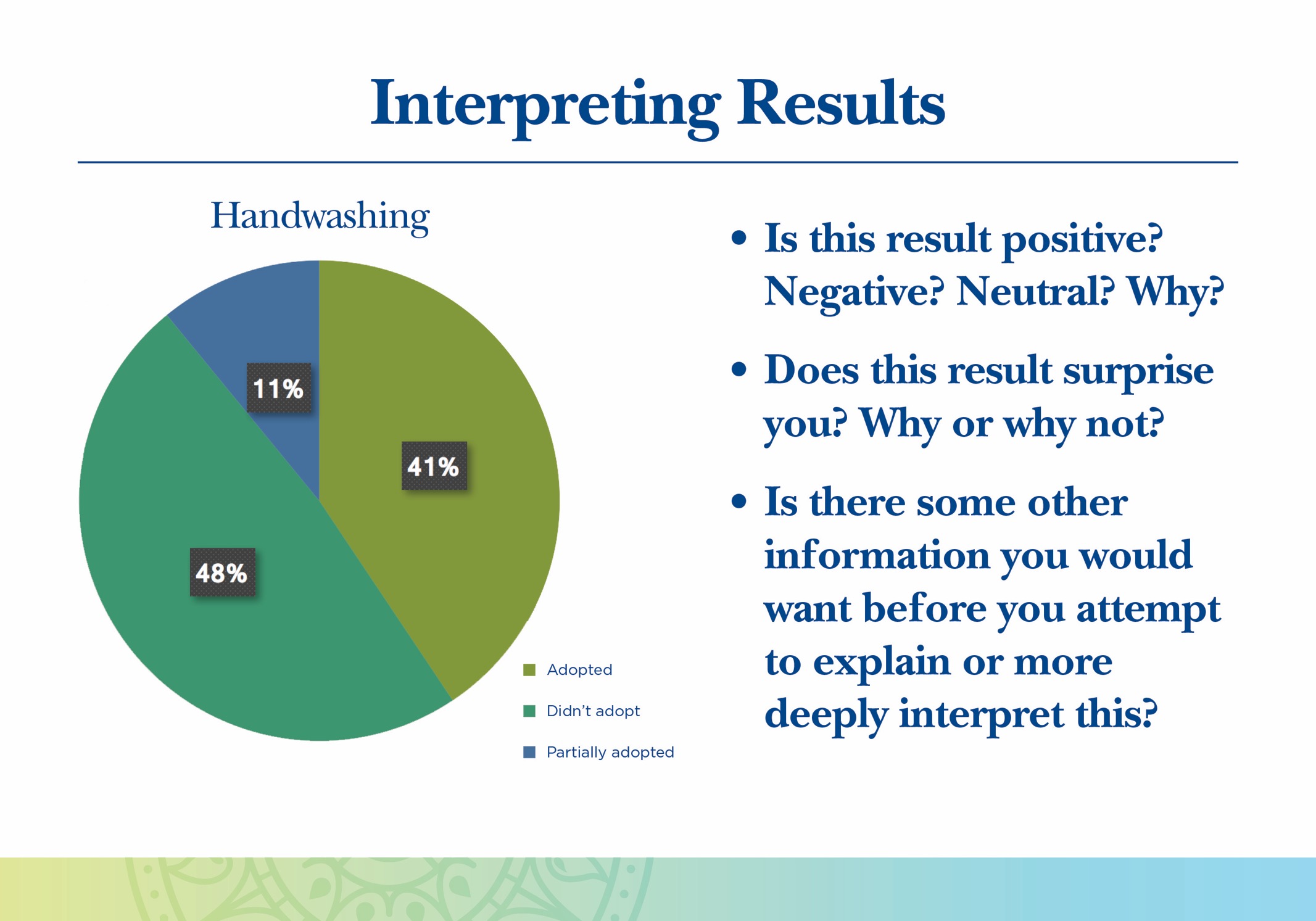 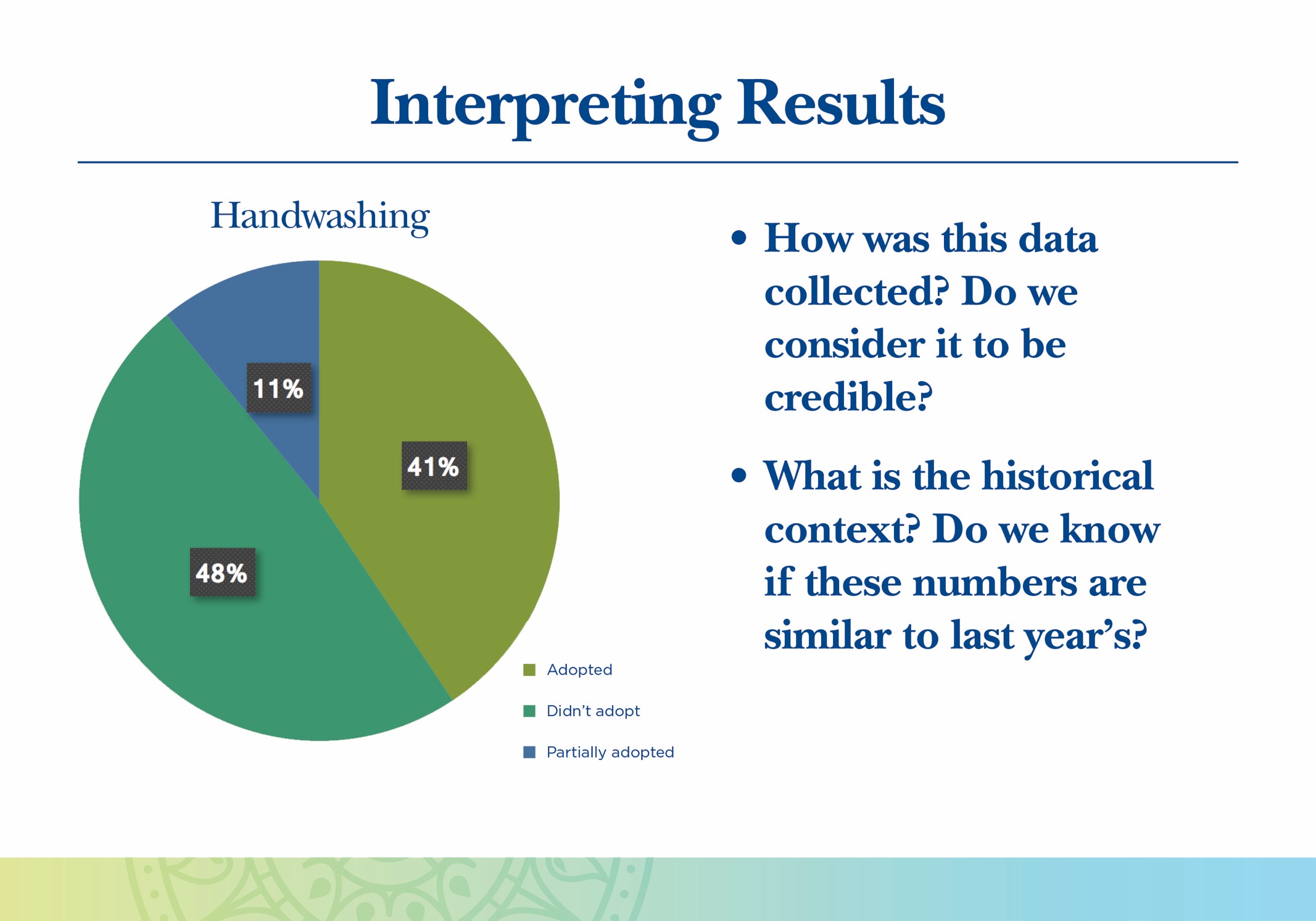 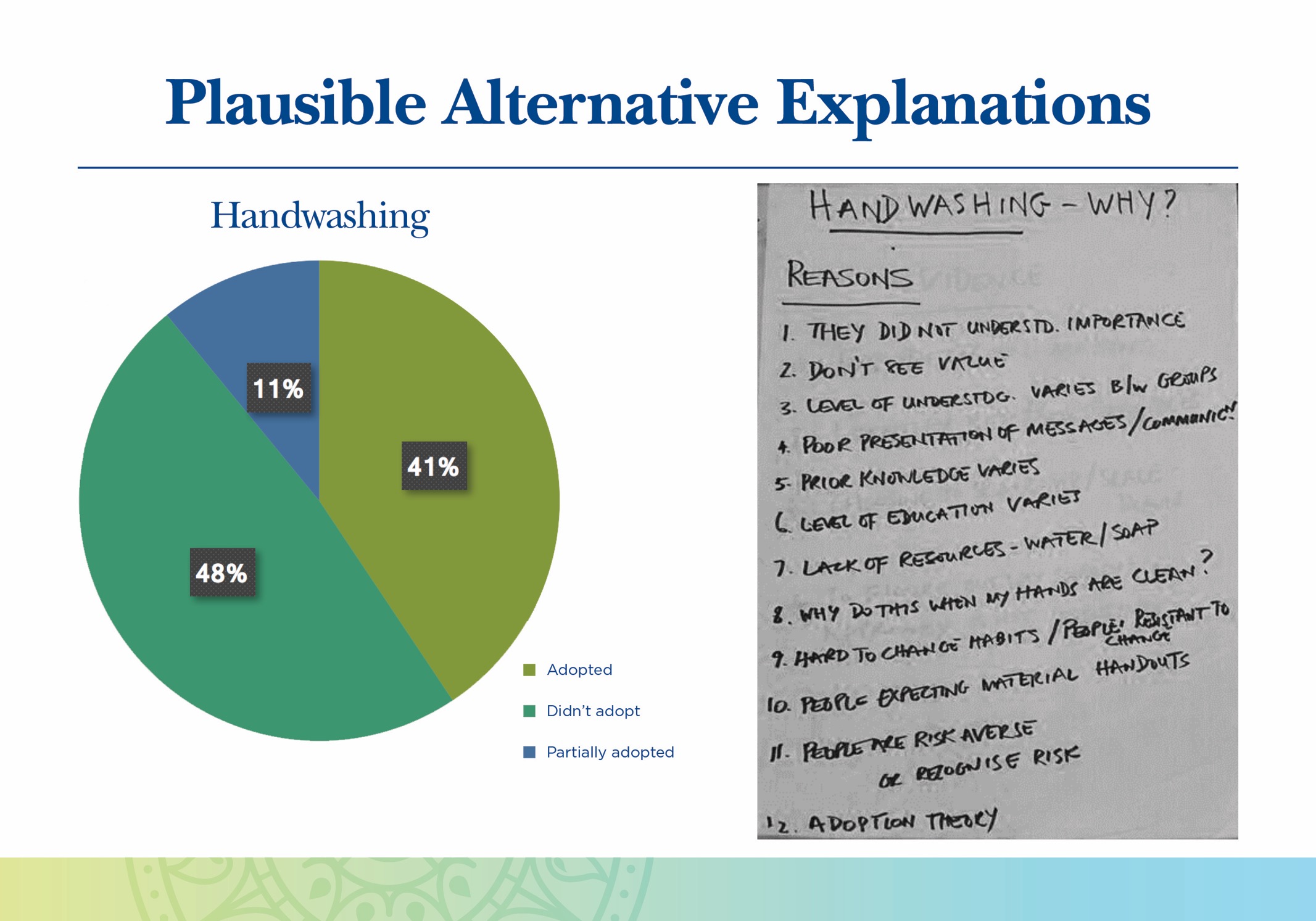 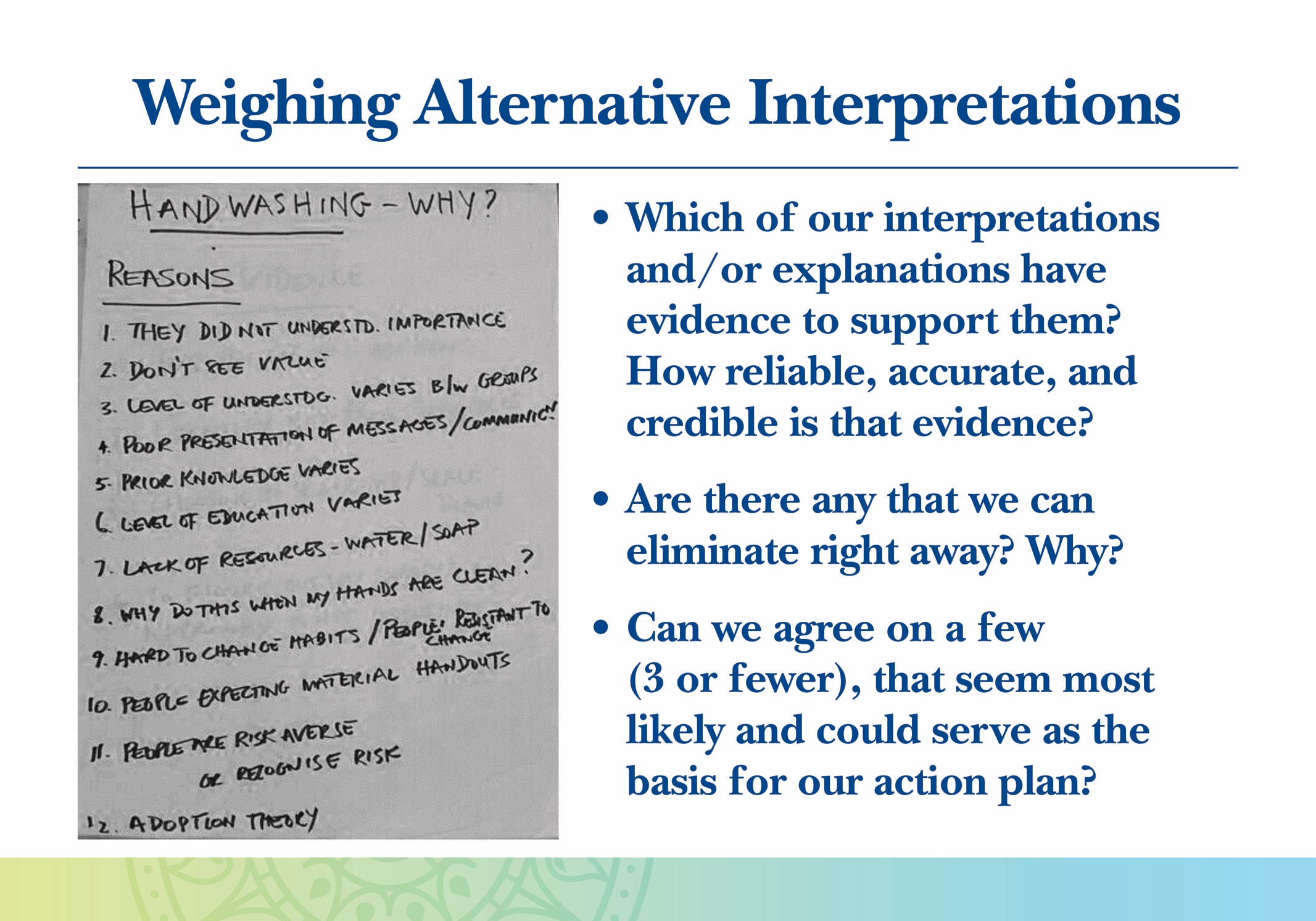 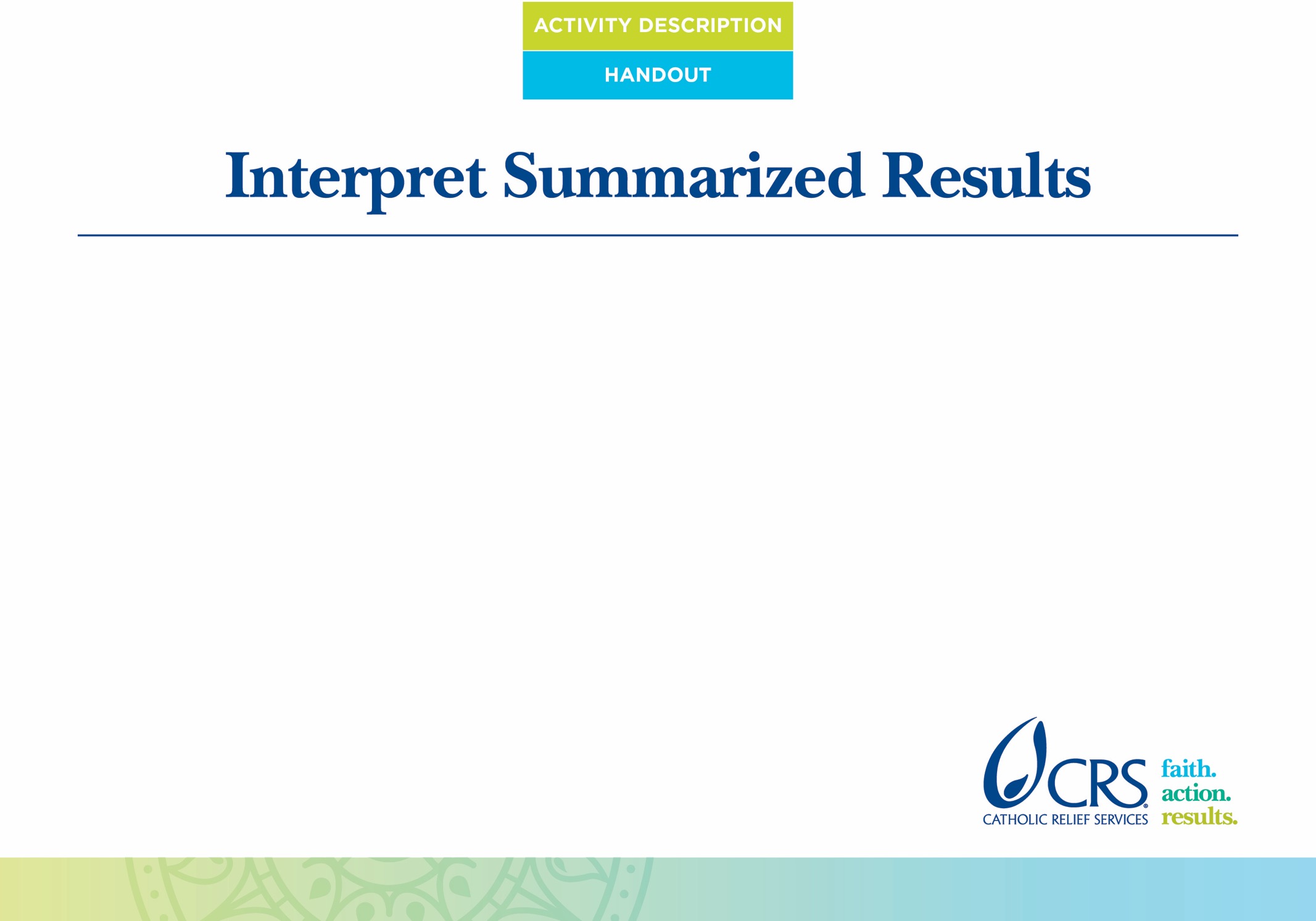 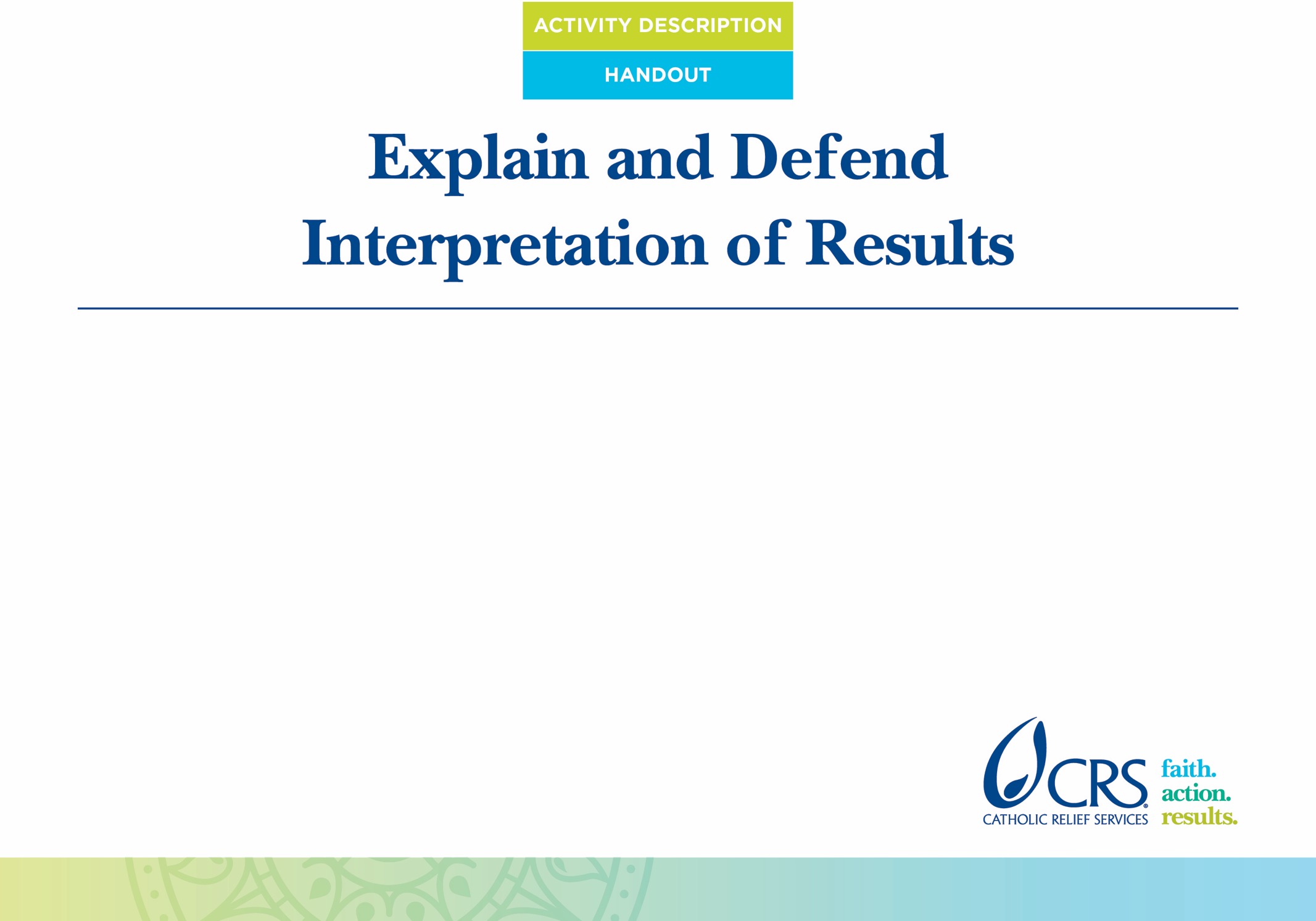 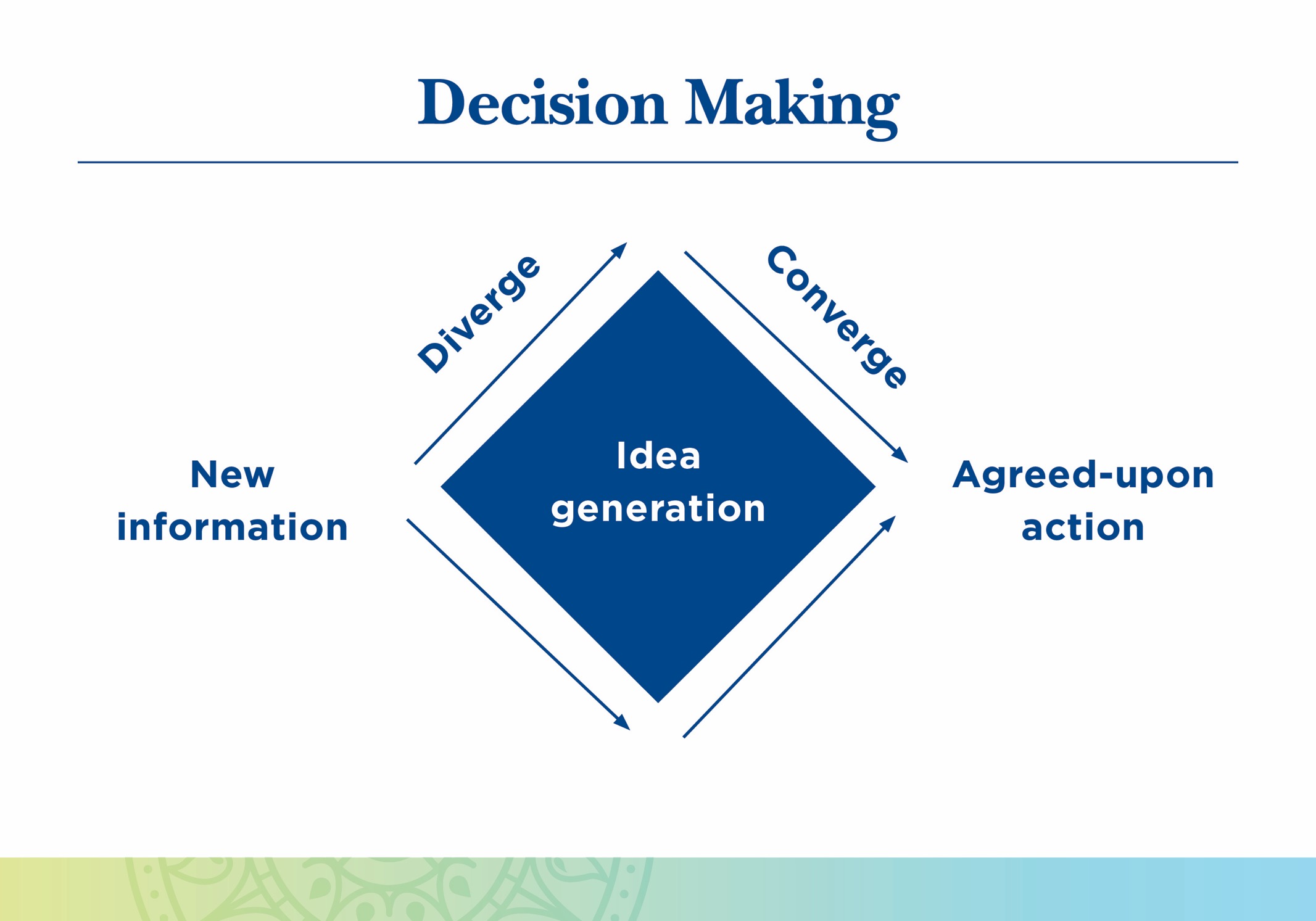 [Speaker Notes: This diagram illustrates that good decision making is a process that involves considering many alternatives. When new information becomes available, program staff may have to consider more possible actions than ever before prior to agreeing on one course of action.]
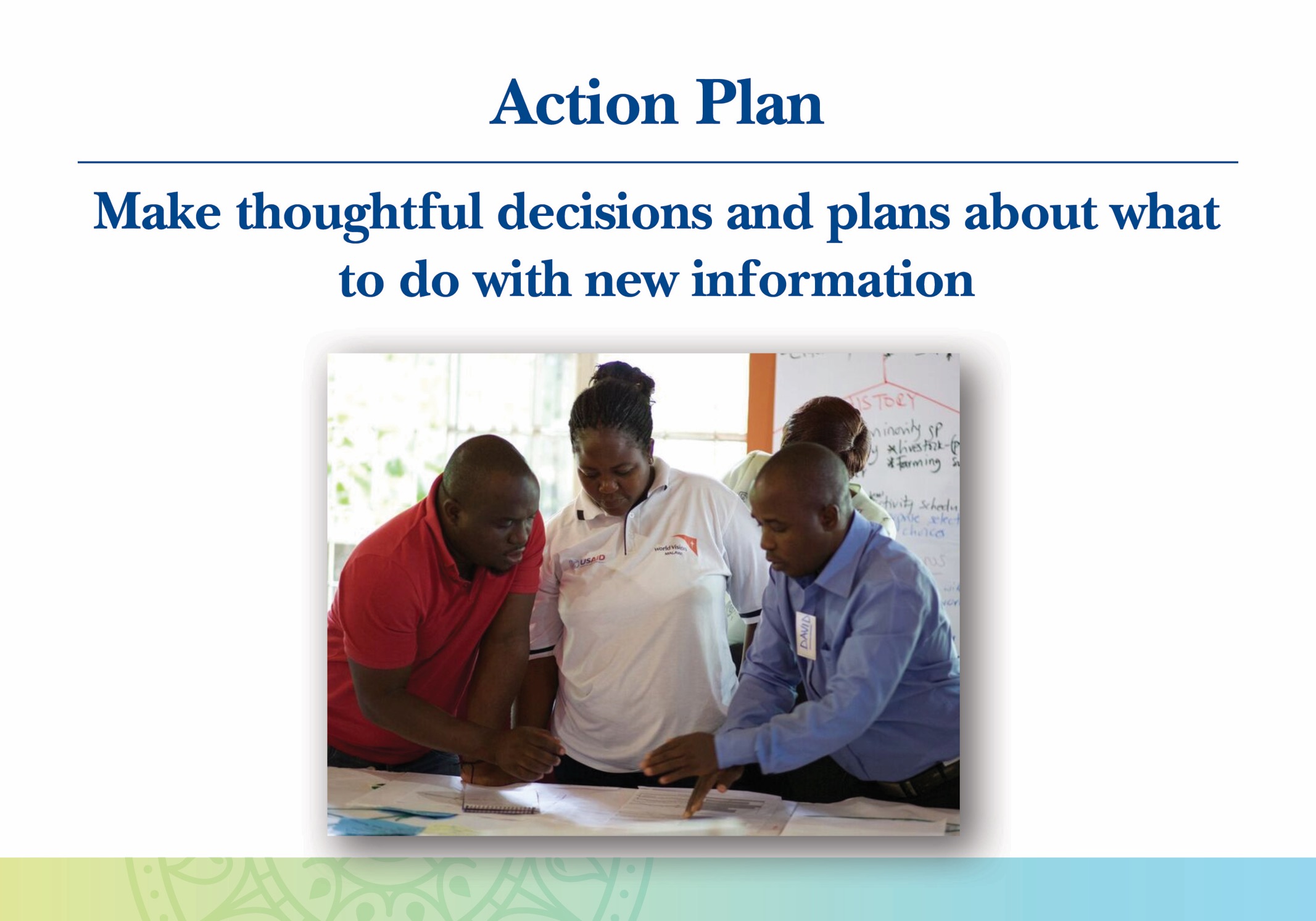 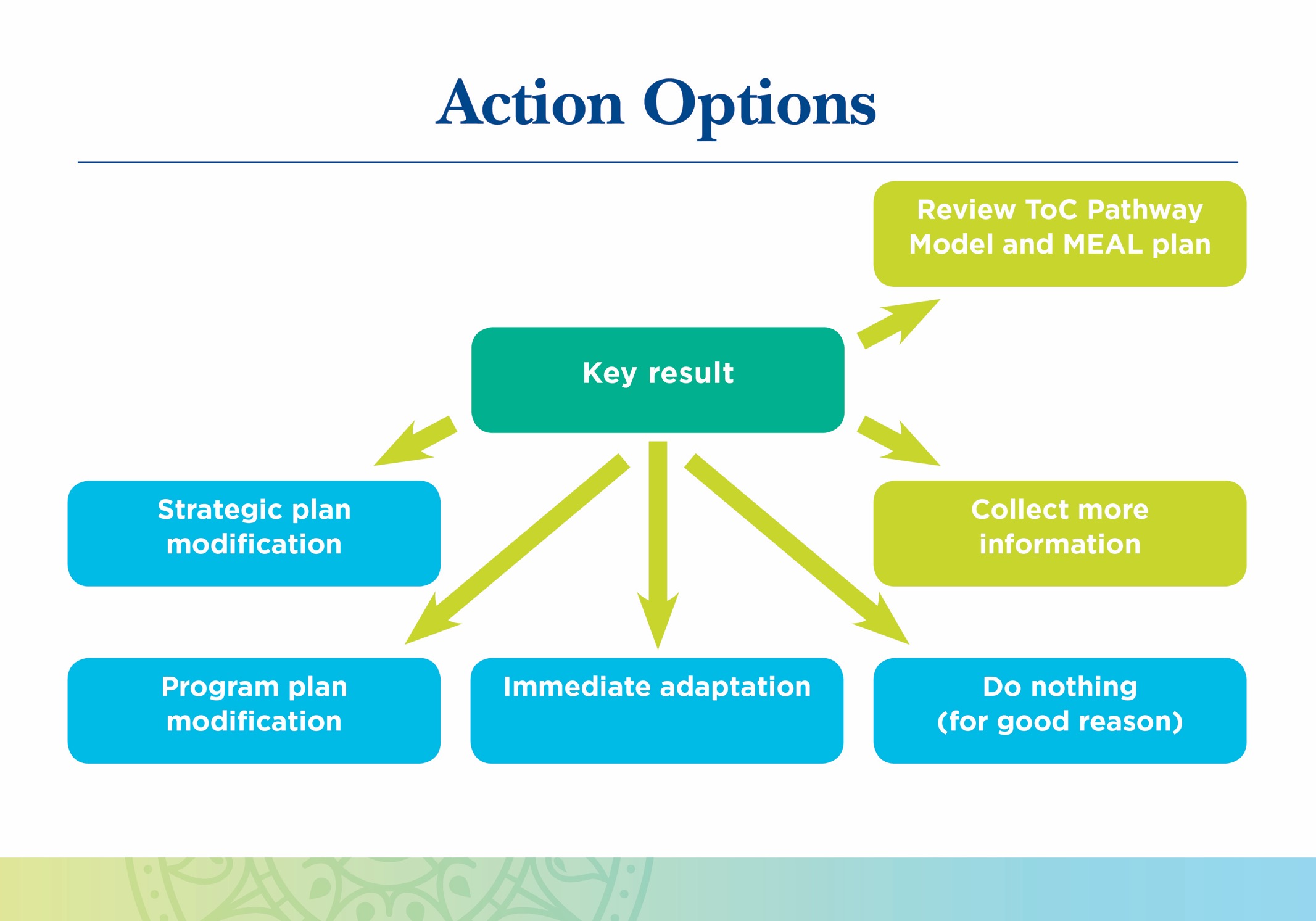 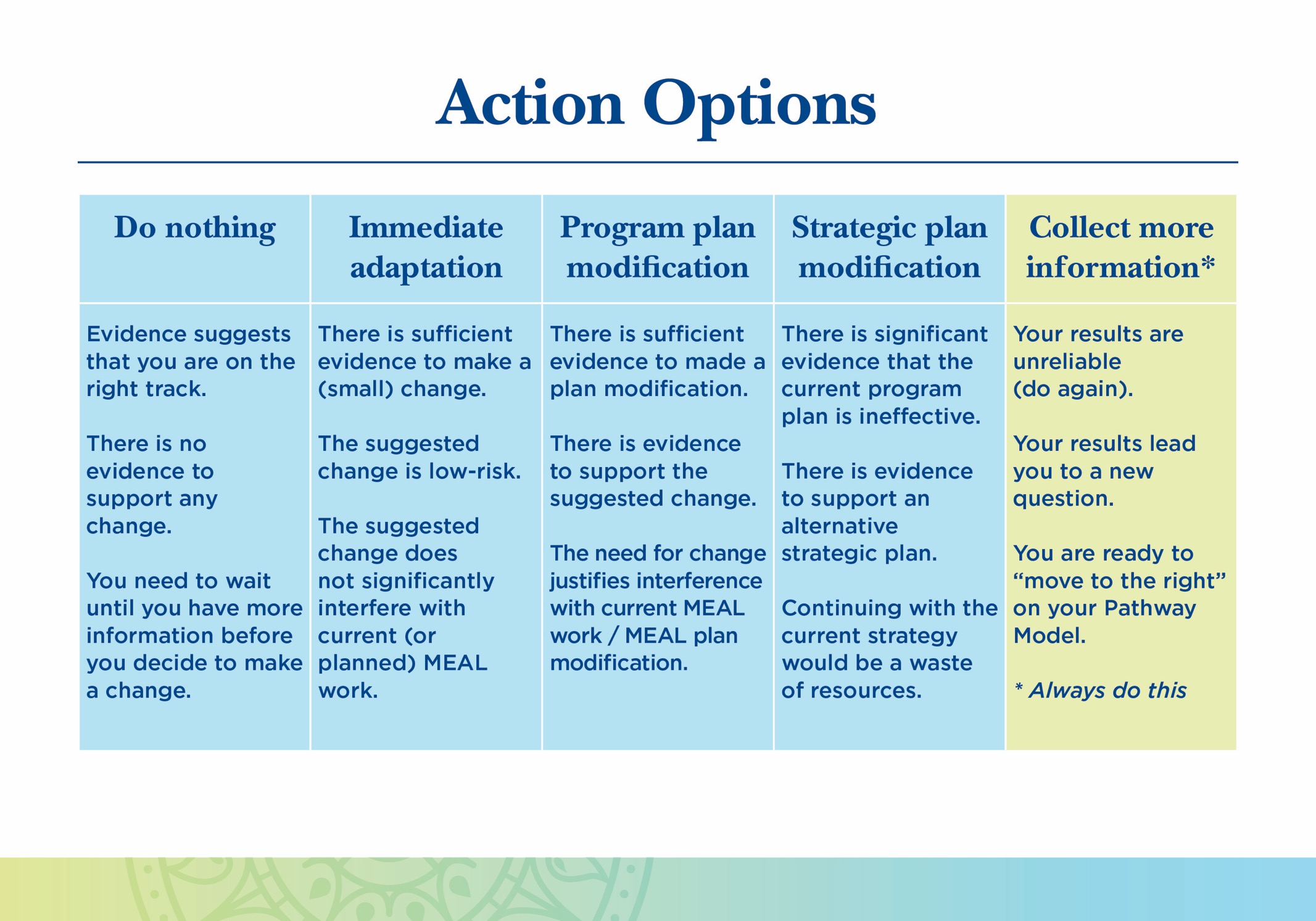 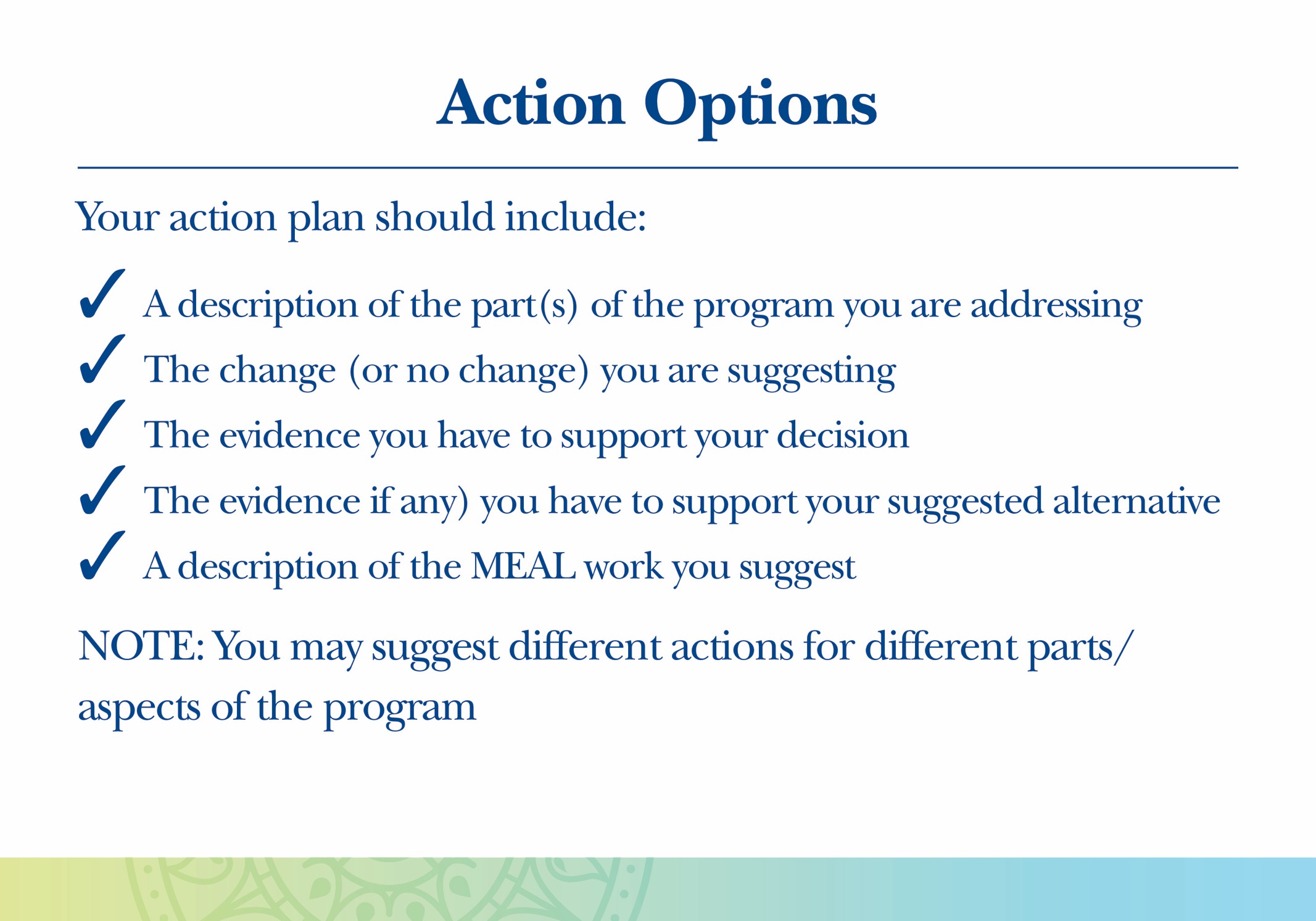 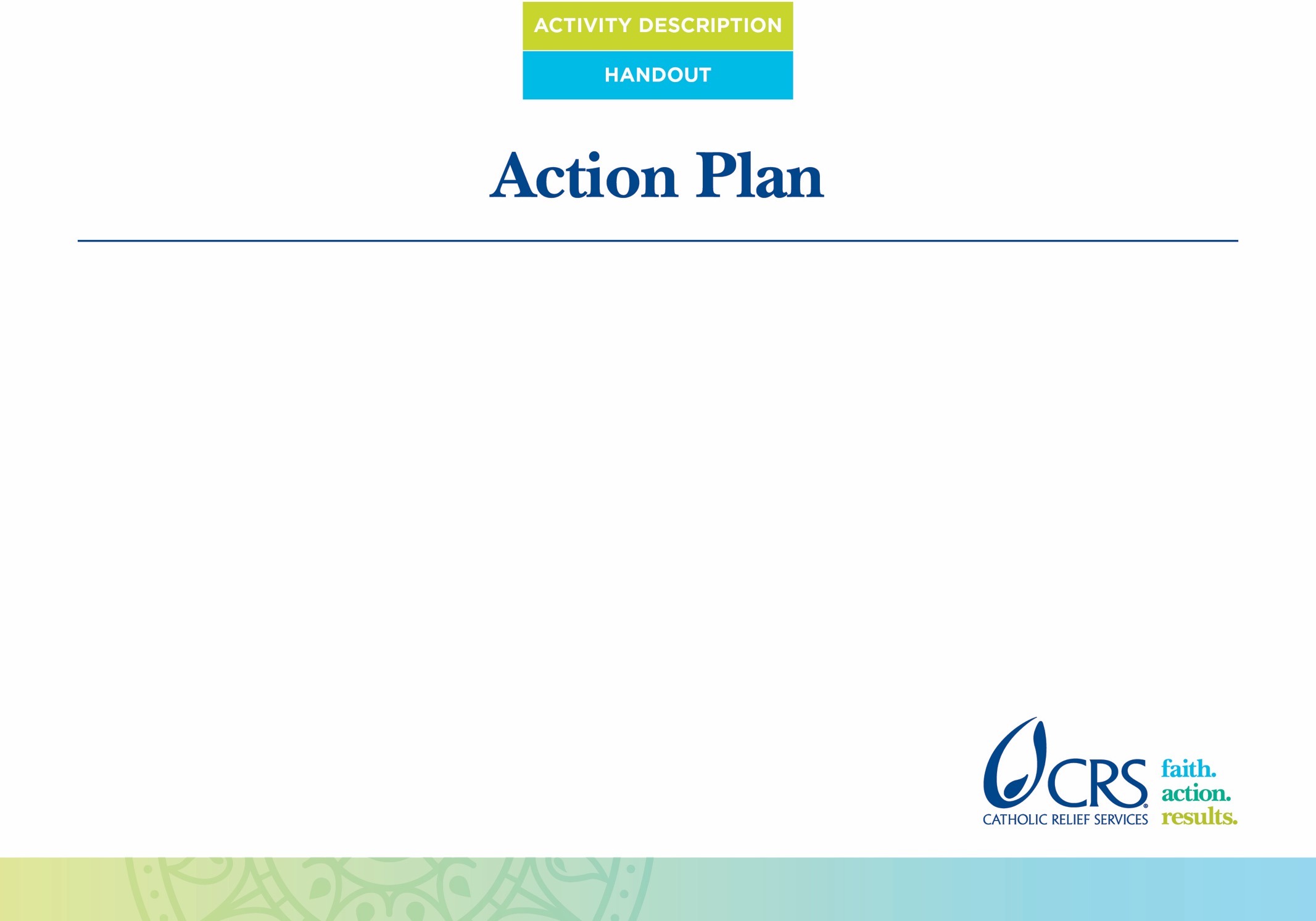 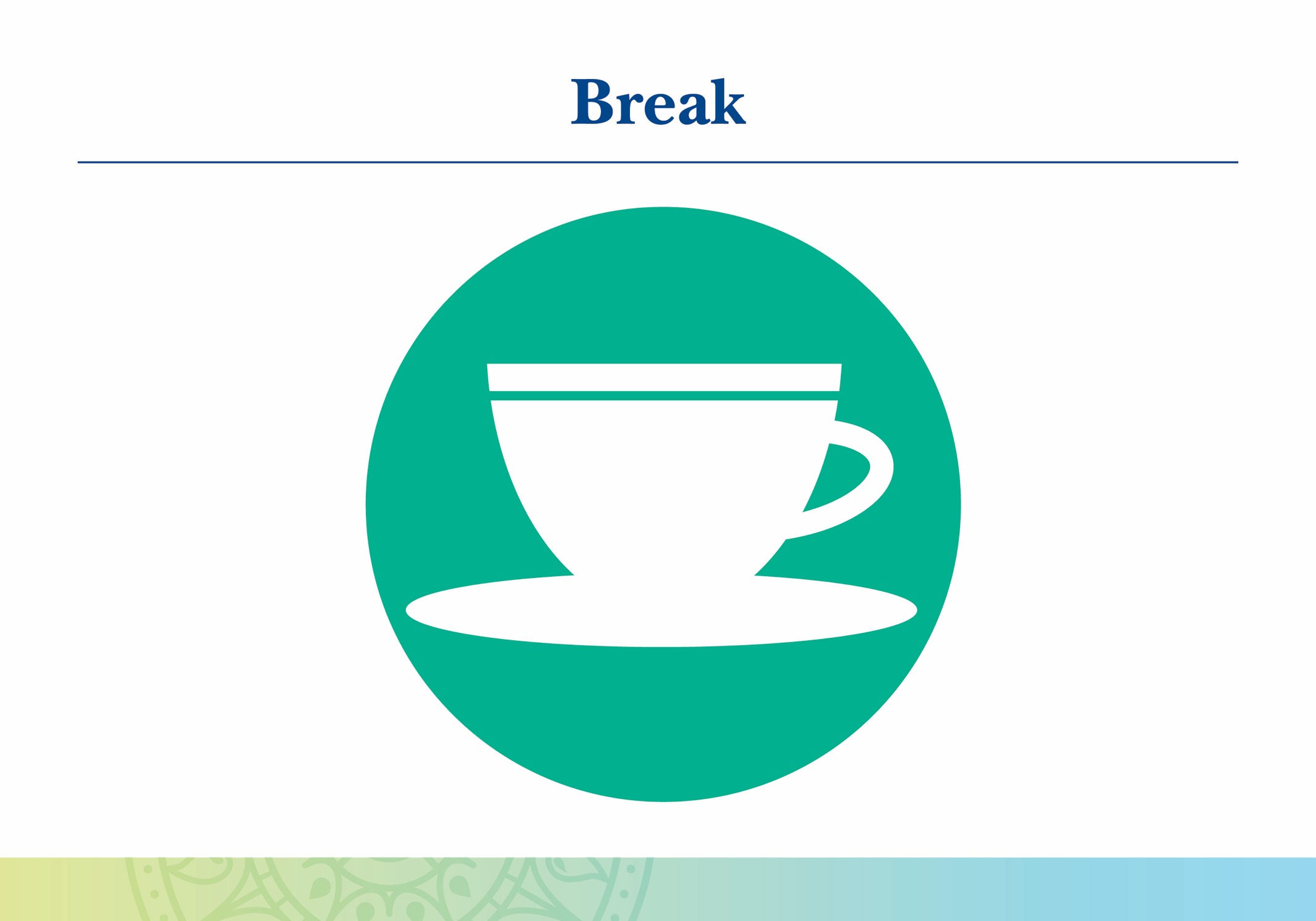 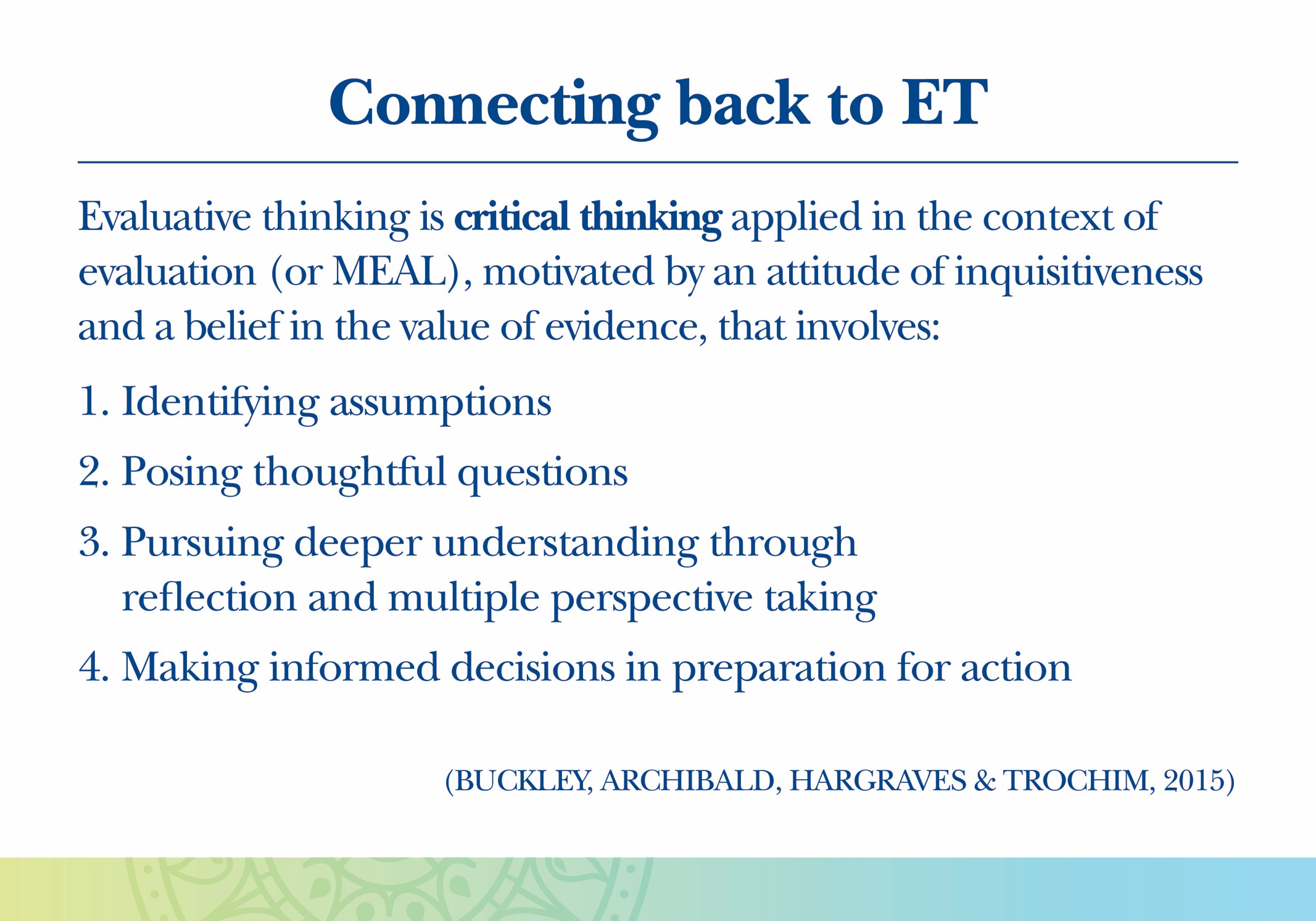 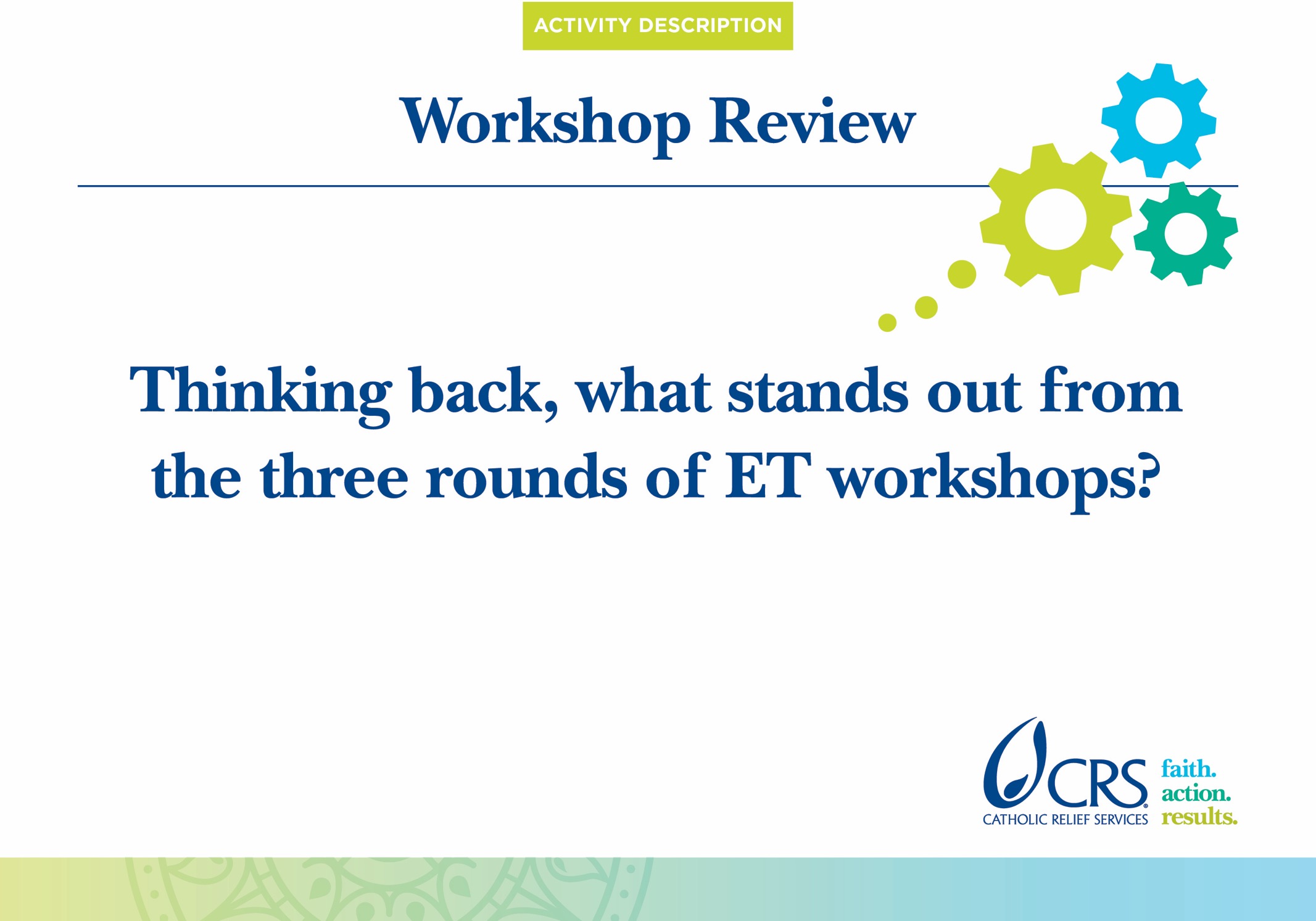 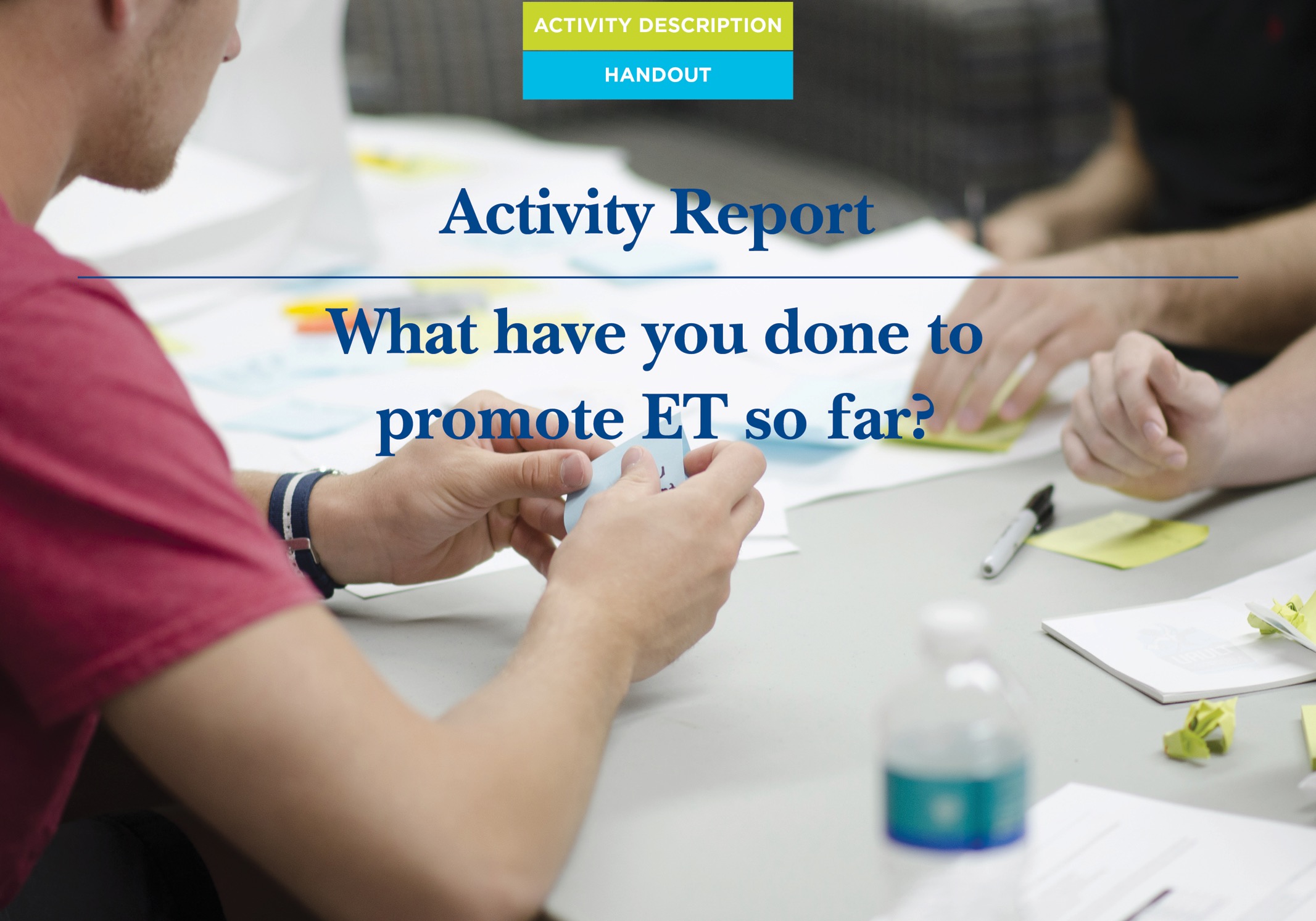 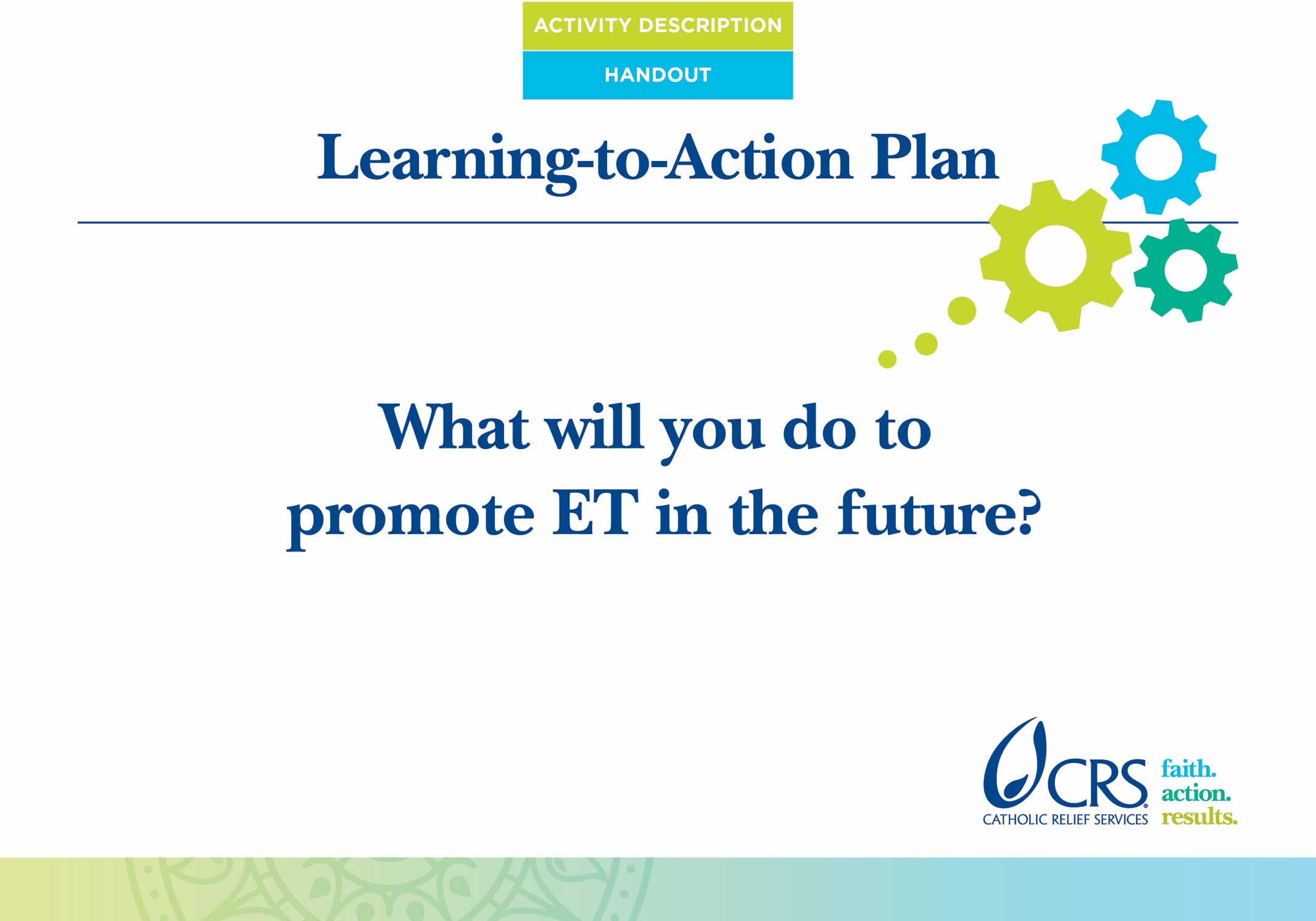 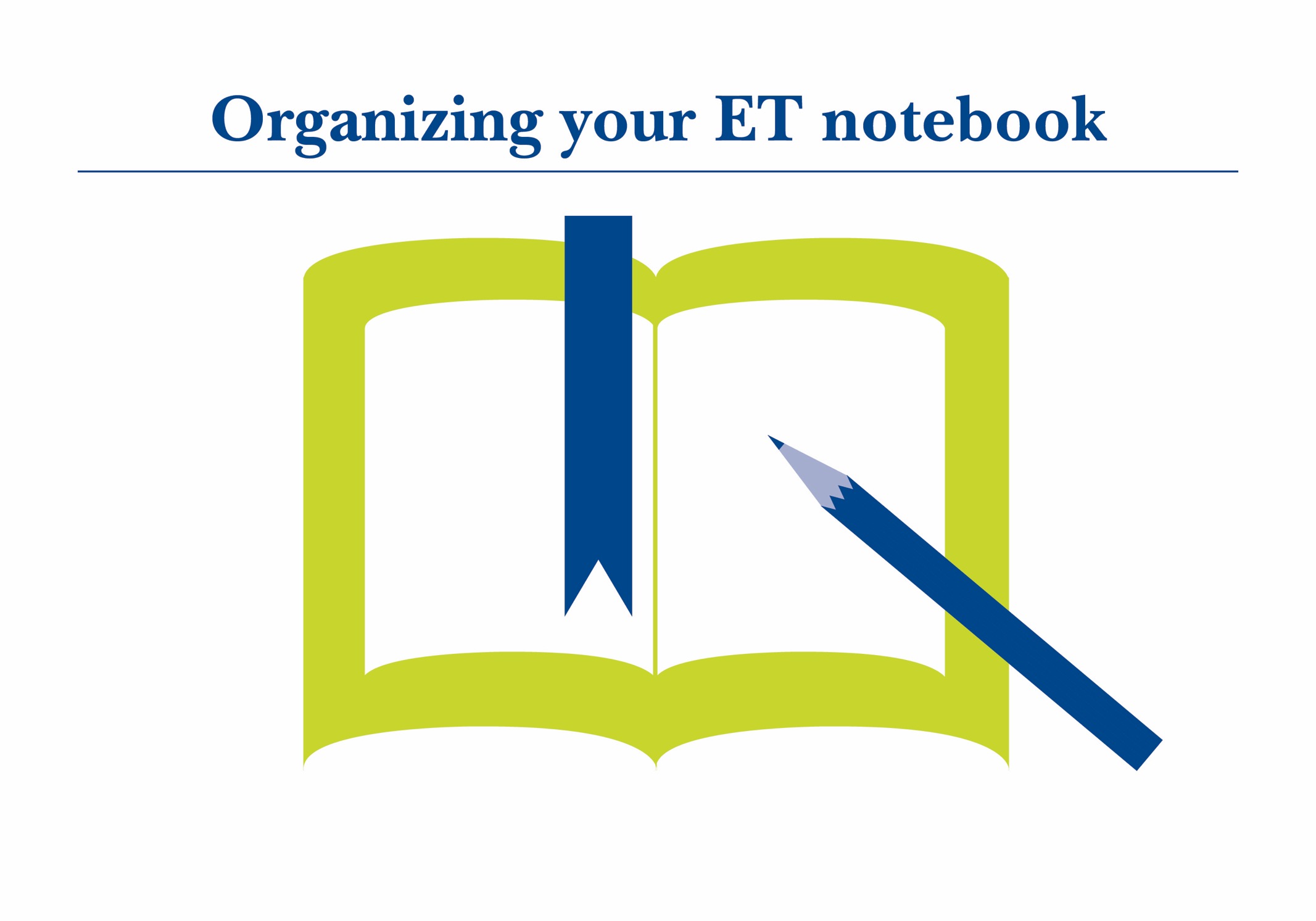 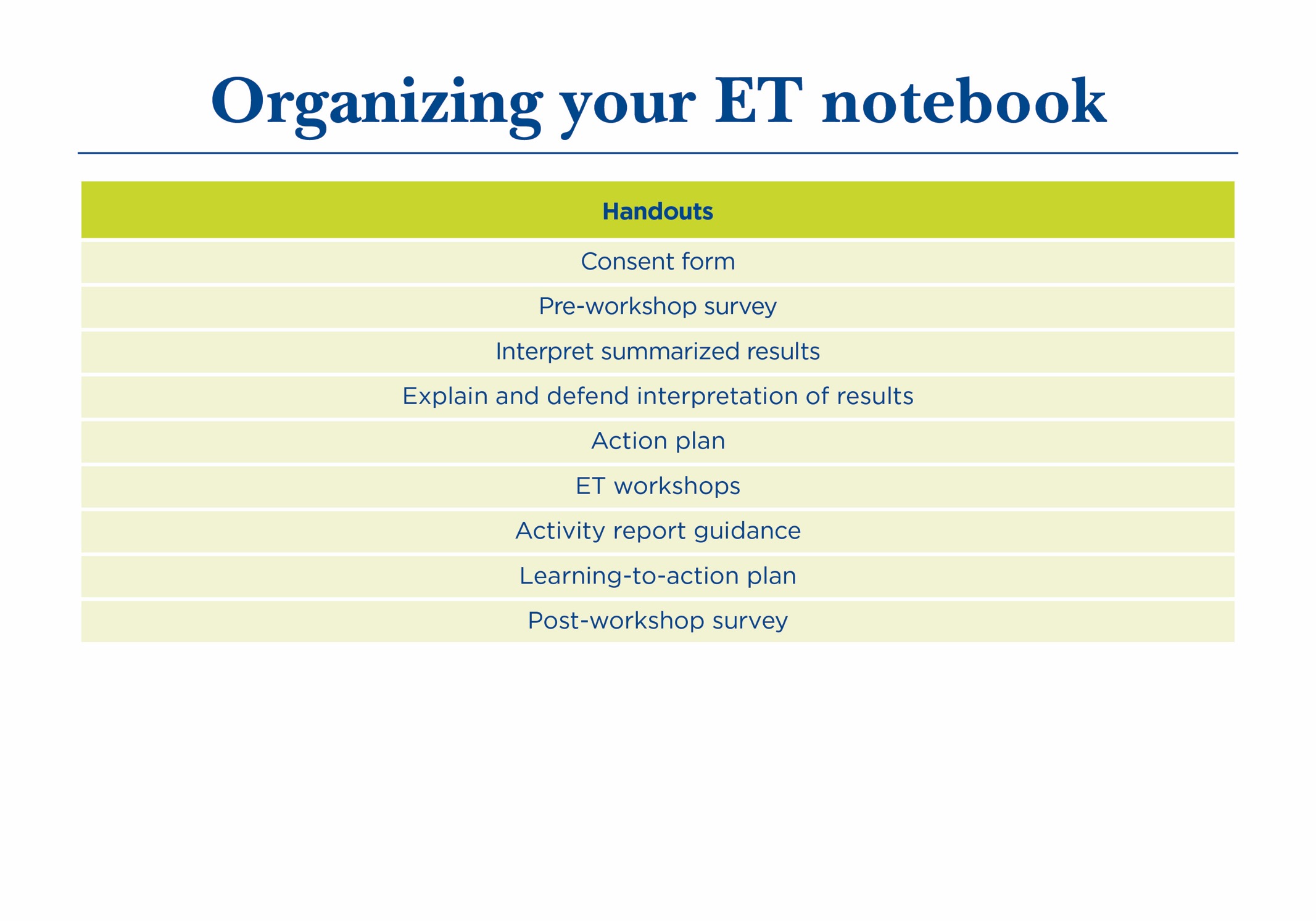 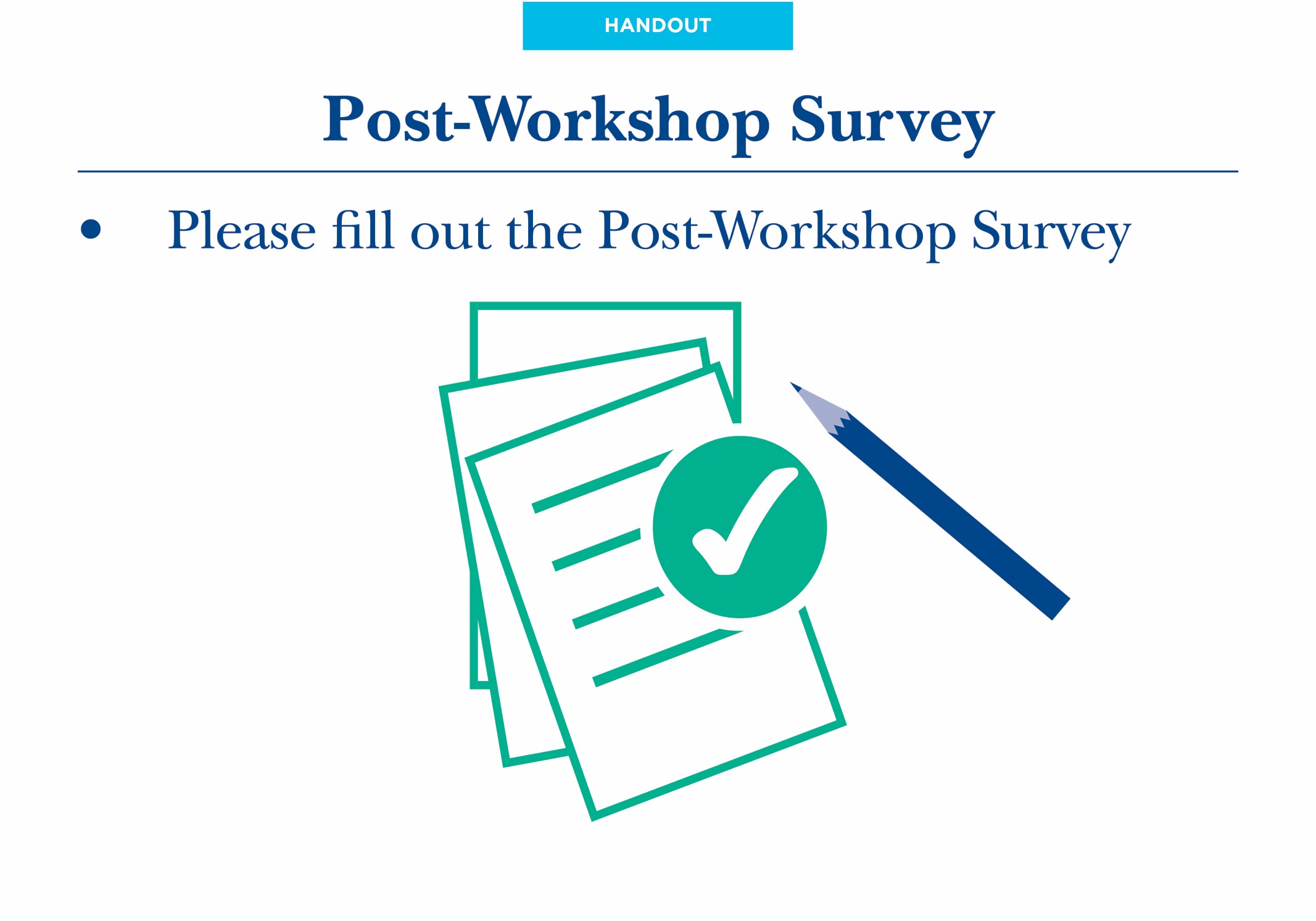 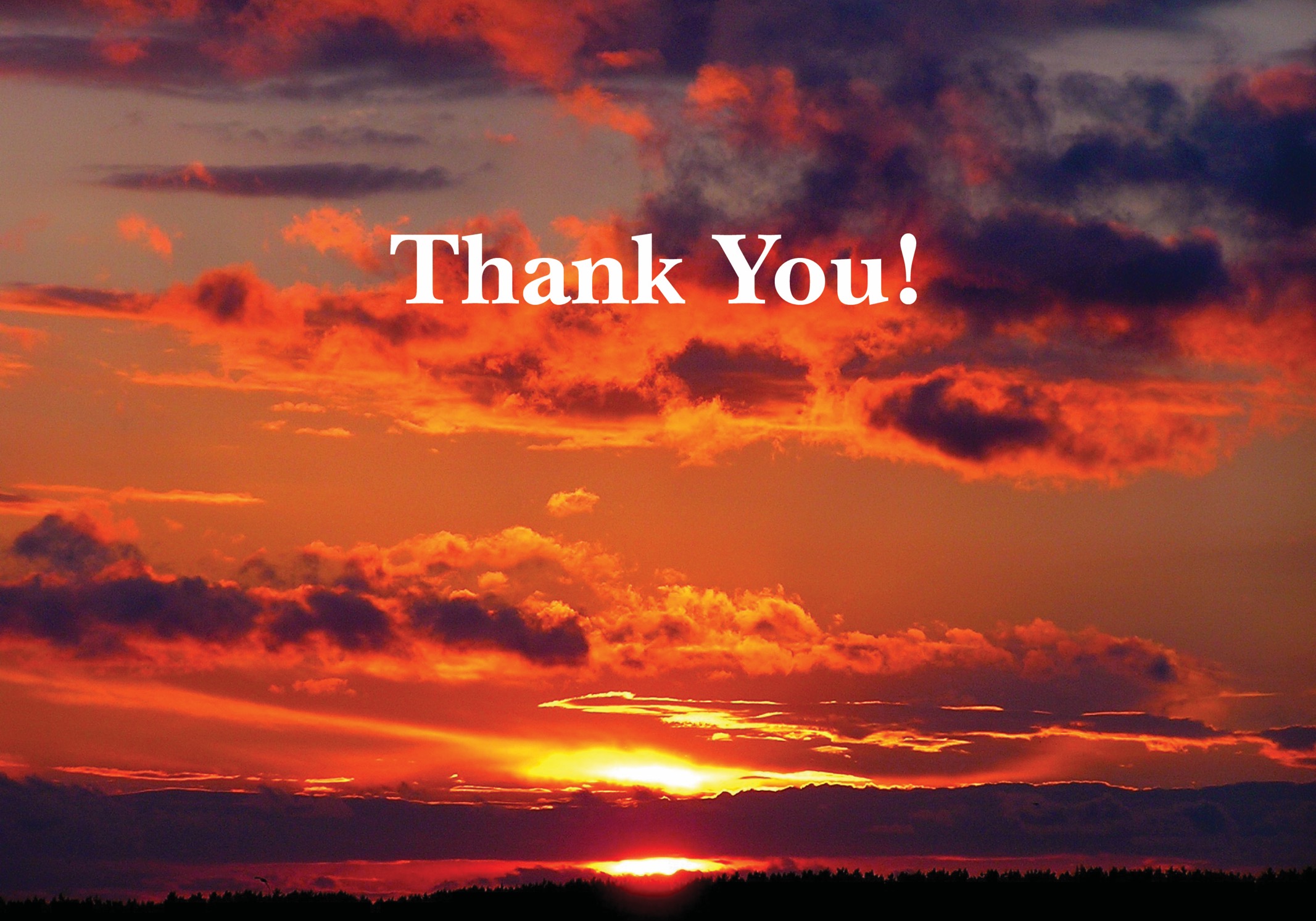 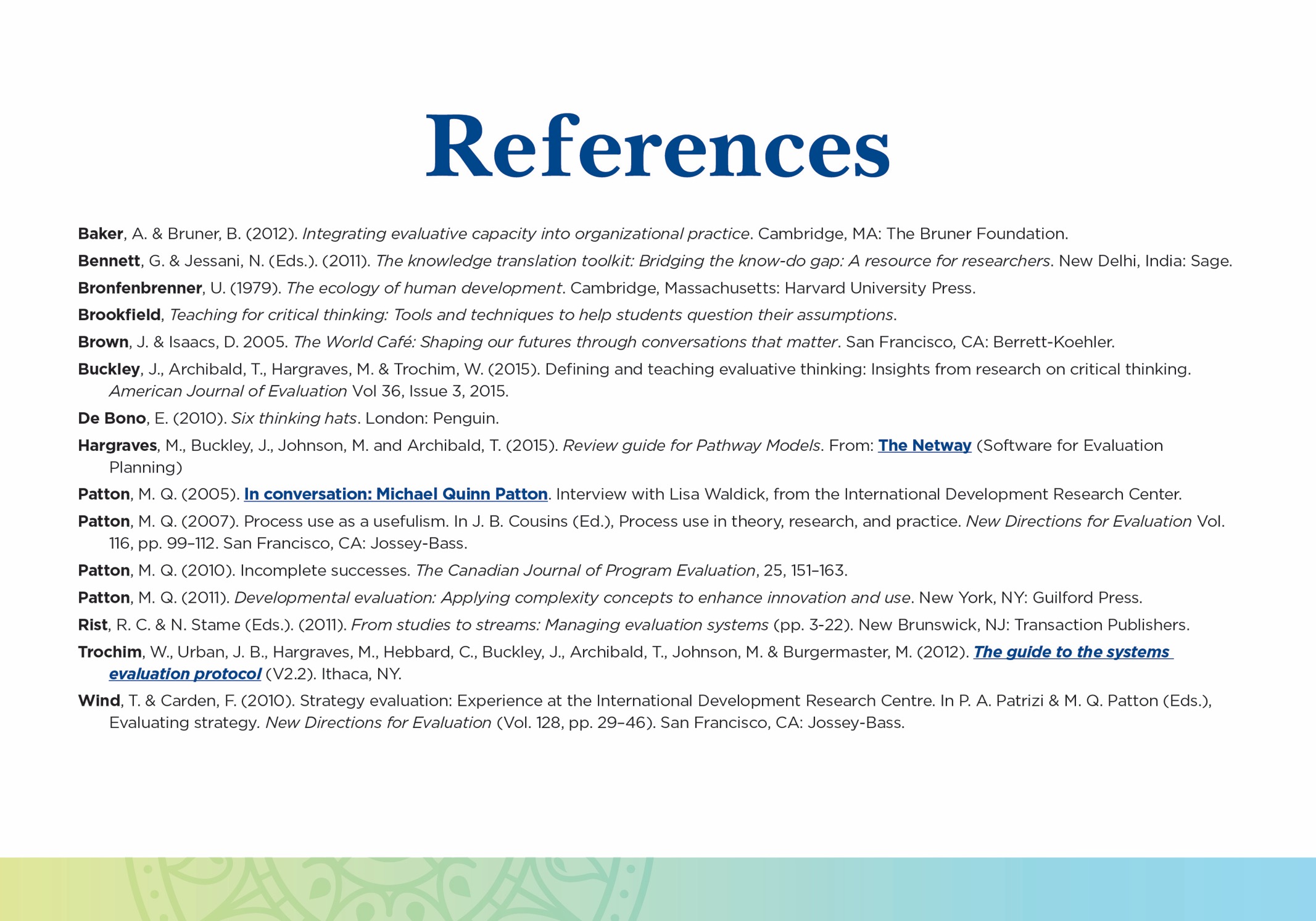